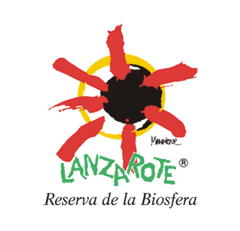 ARRECIFE, Capital de la Reserva de la Biosfera
Diagnóstico_Hoja de Ruta_ borrador en desarrollo_nov.2016
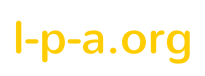 Biosphere Reserve

The Man and Biosphere program (MAB) of Unesco (United Nations) was established in 1971. Its main aim was to promote interdisciplinary approaches to ecosystem conservation and sustainable use of natural resources. It demonstrates innovative approaches to living and working in harmony with nature.
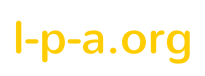 Reserva de la Biosfera 
= 
Realidad (Ciudad) entendida como algo vivo
=
intercambio de energía, información y materia
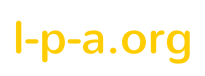 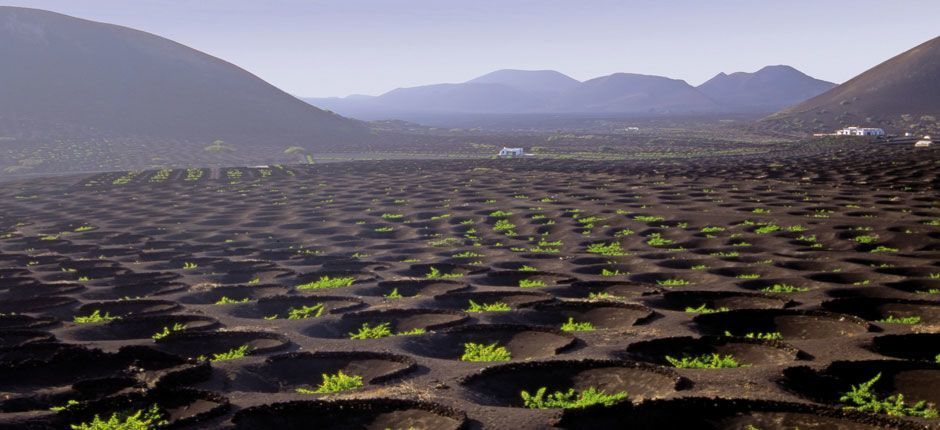 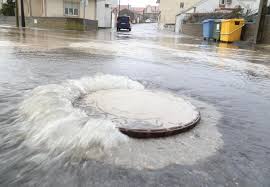 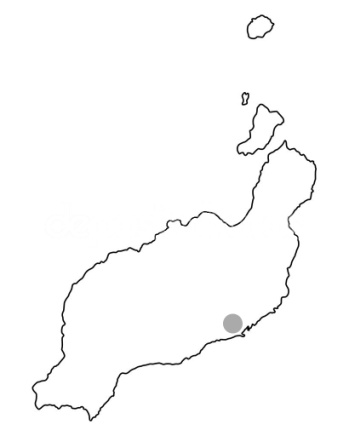 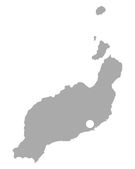 Lanzarote
Arrecife
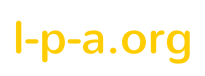 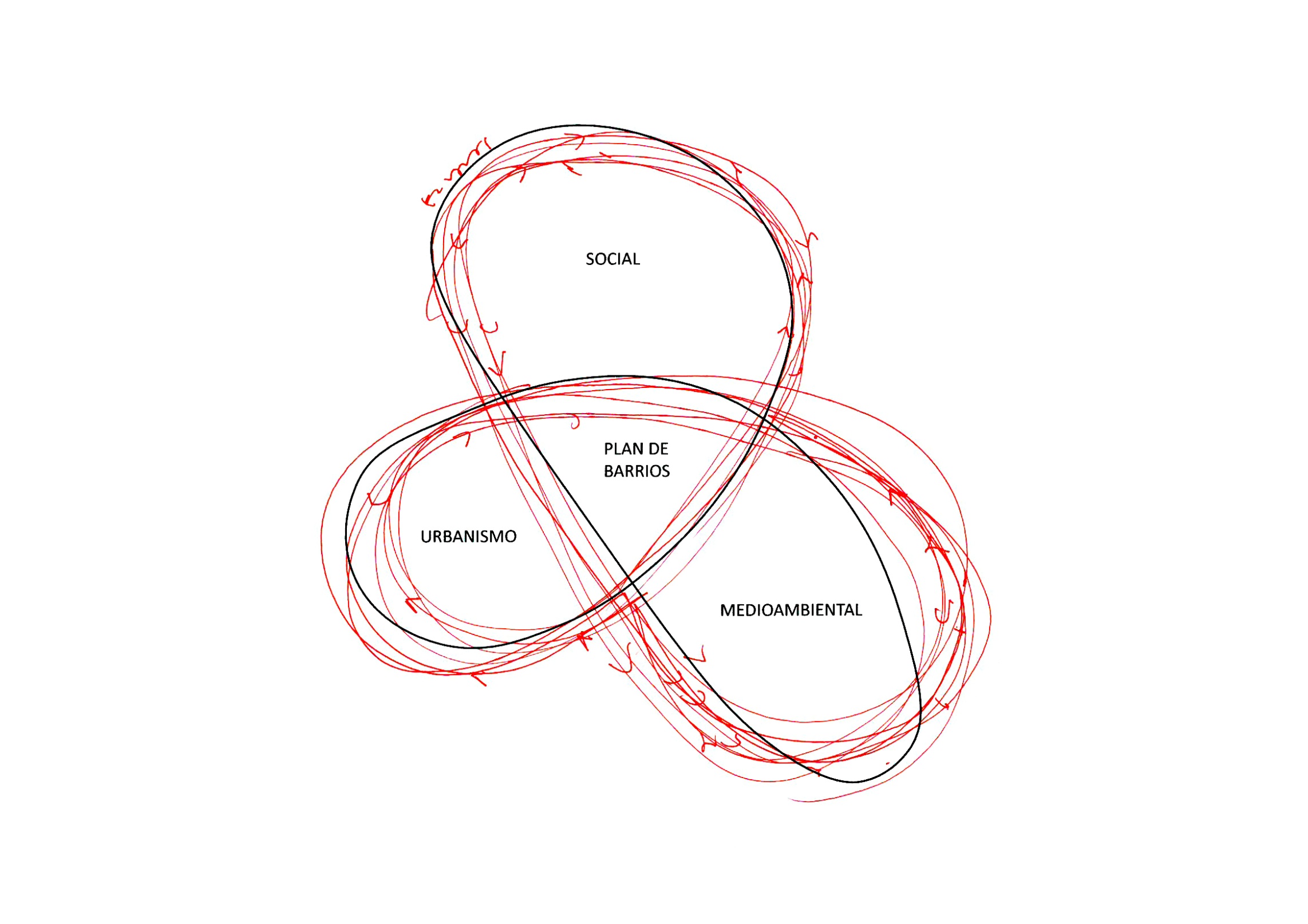 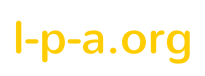 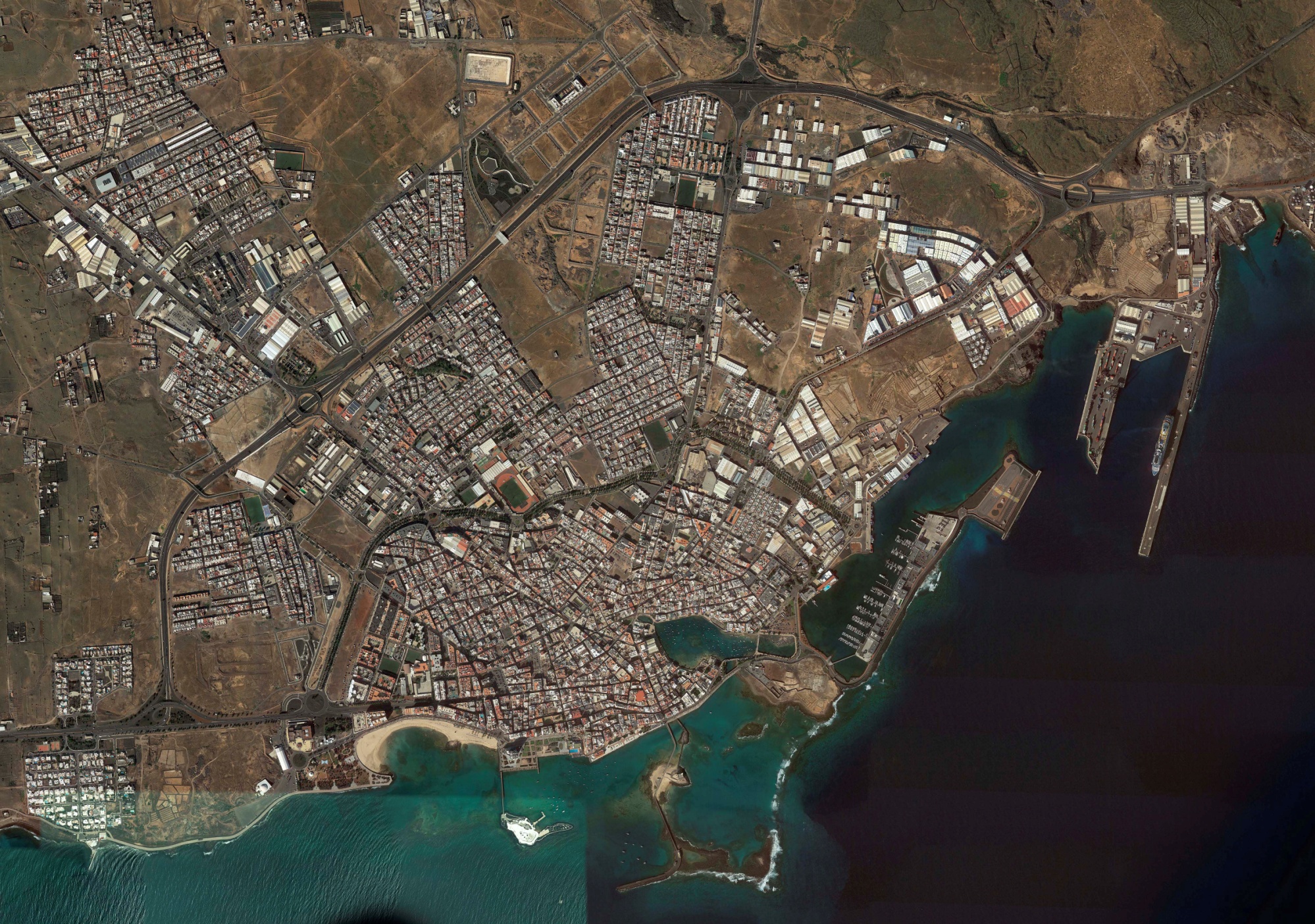 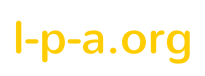 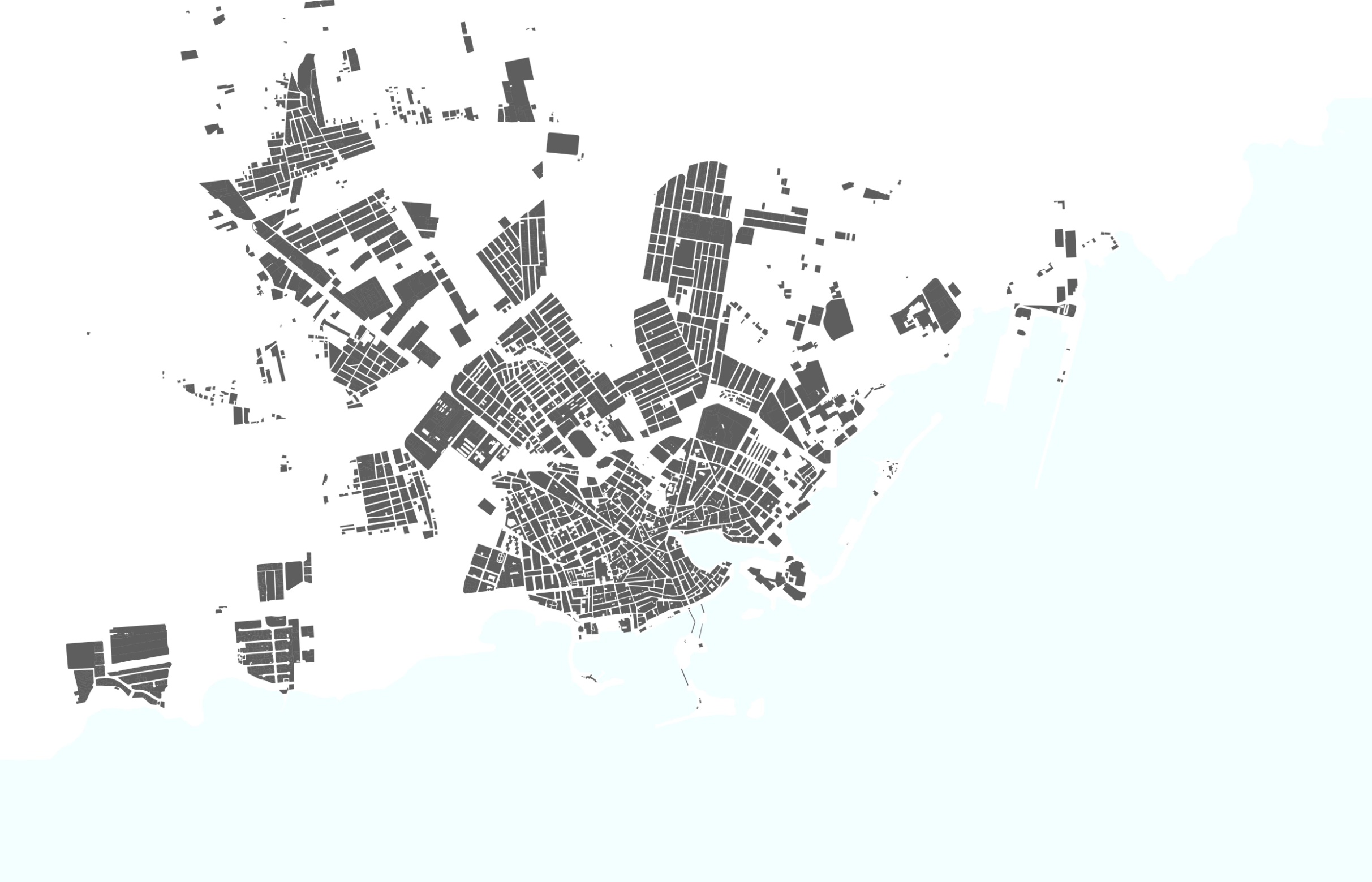 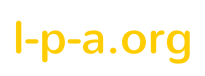 Ciudad = Barrios + Infraestructuras Urbanas + Gobernanza
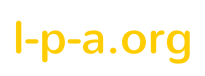 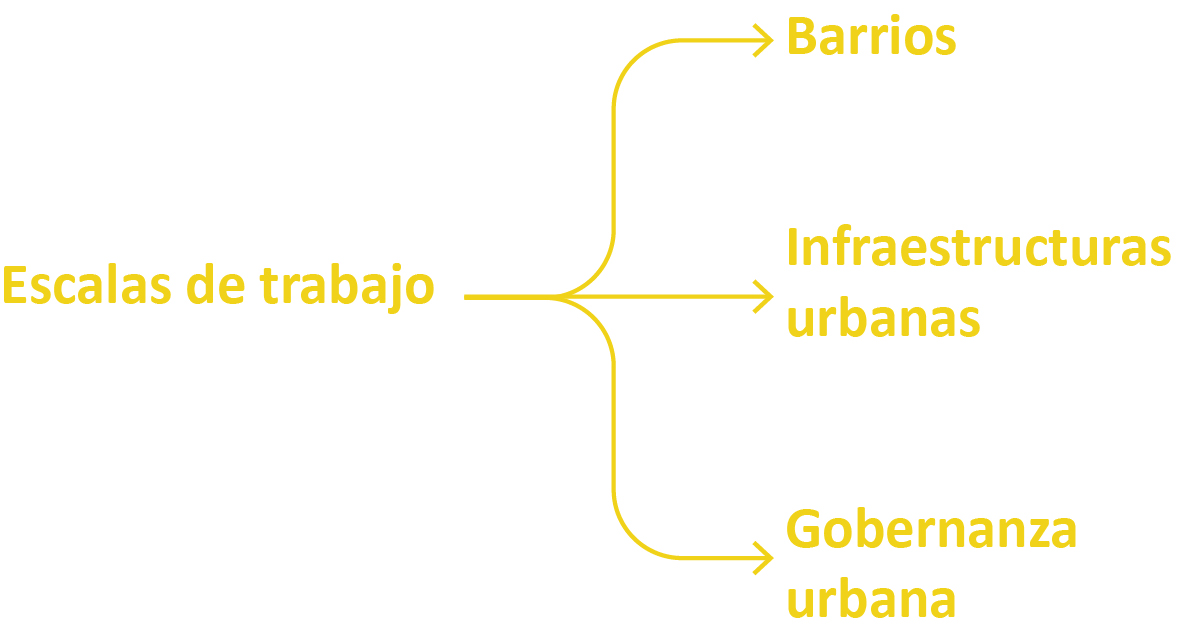 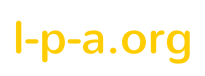 Infraestructuras Urbanas_Movilidad y Habitabilidad
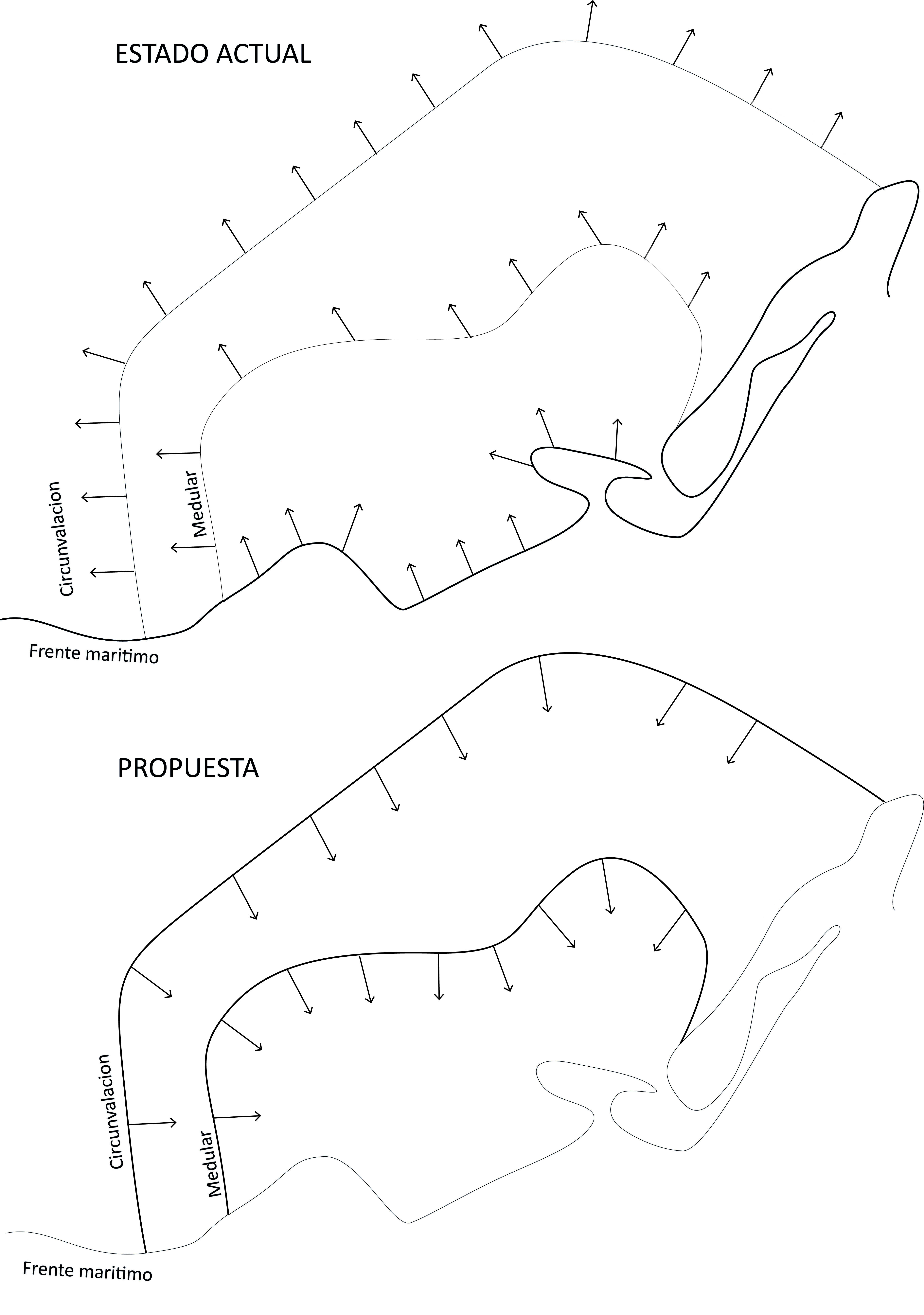 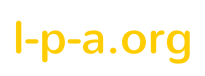 Barrios/Infraestructuras urbanas_Movilidad y habitabilidad
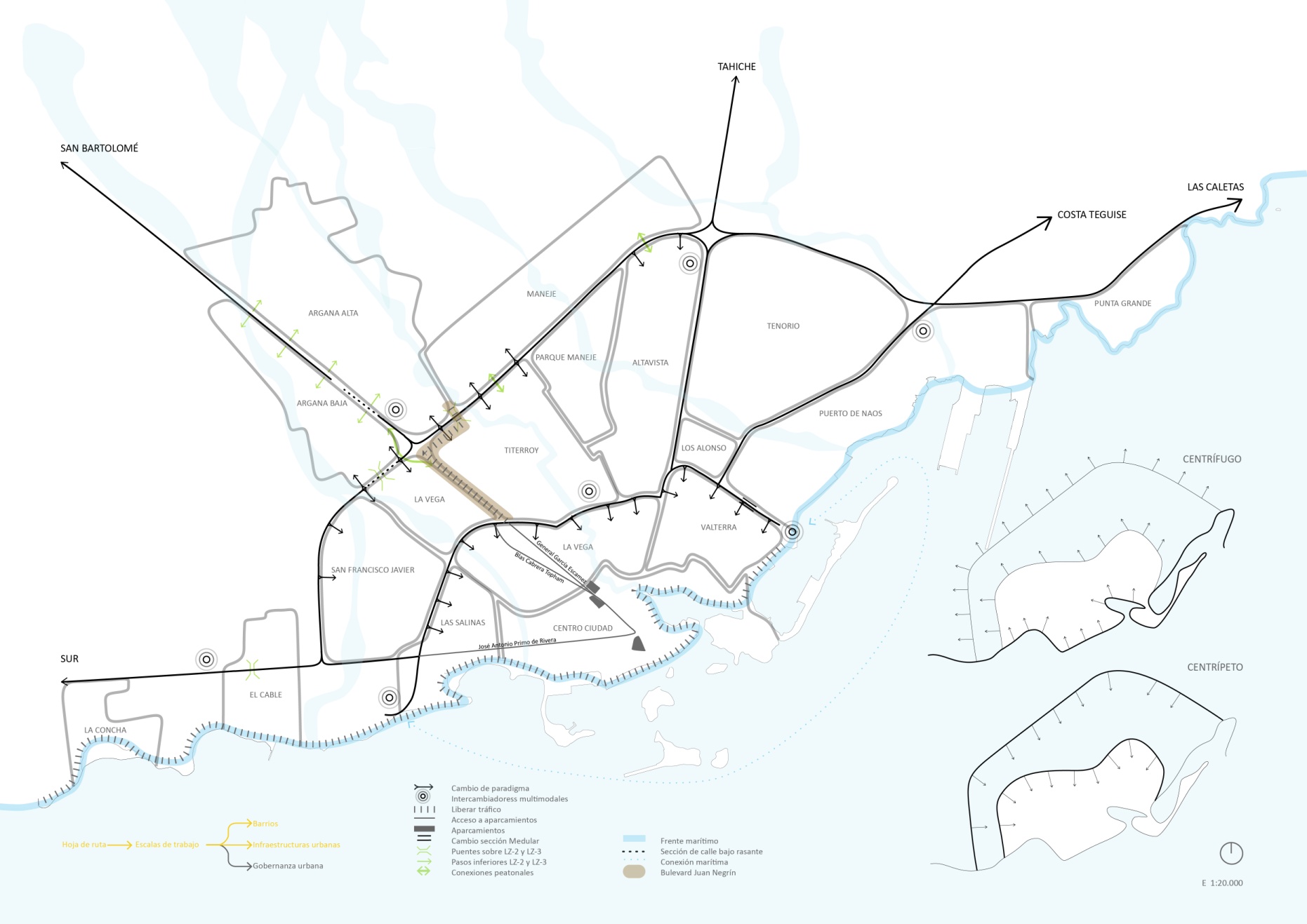 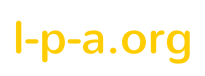 Infraestructuras urbanas_Movilidad y habitabilidad
Nuevos intercambiadores multimodales
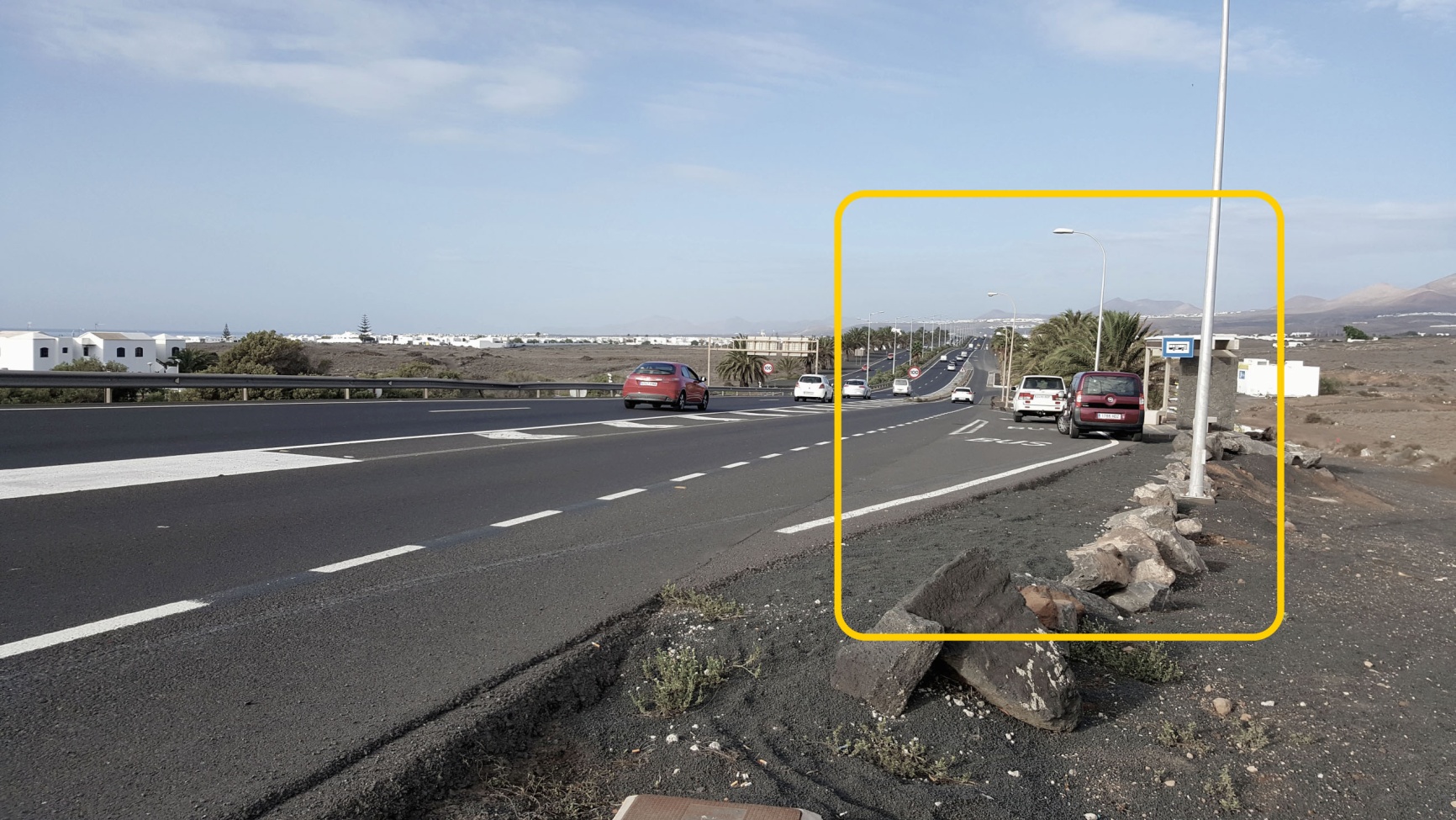 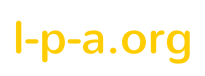 Infraestructuras urbanas_Movilidad y habitabilidad
Plataformas compartidas
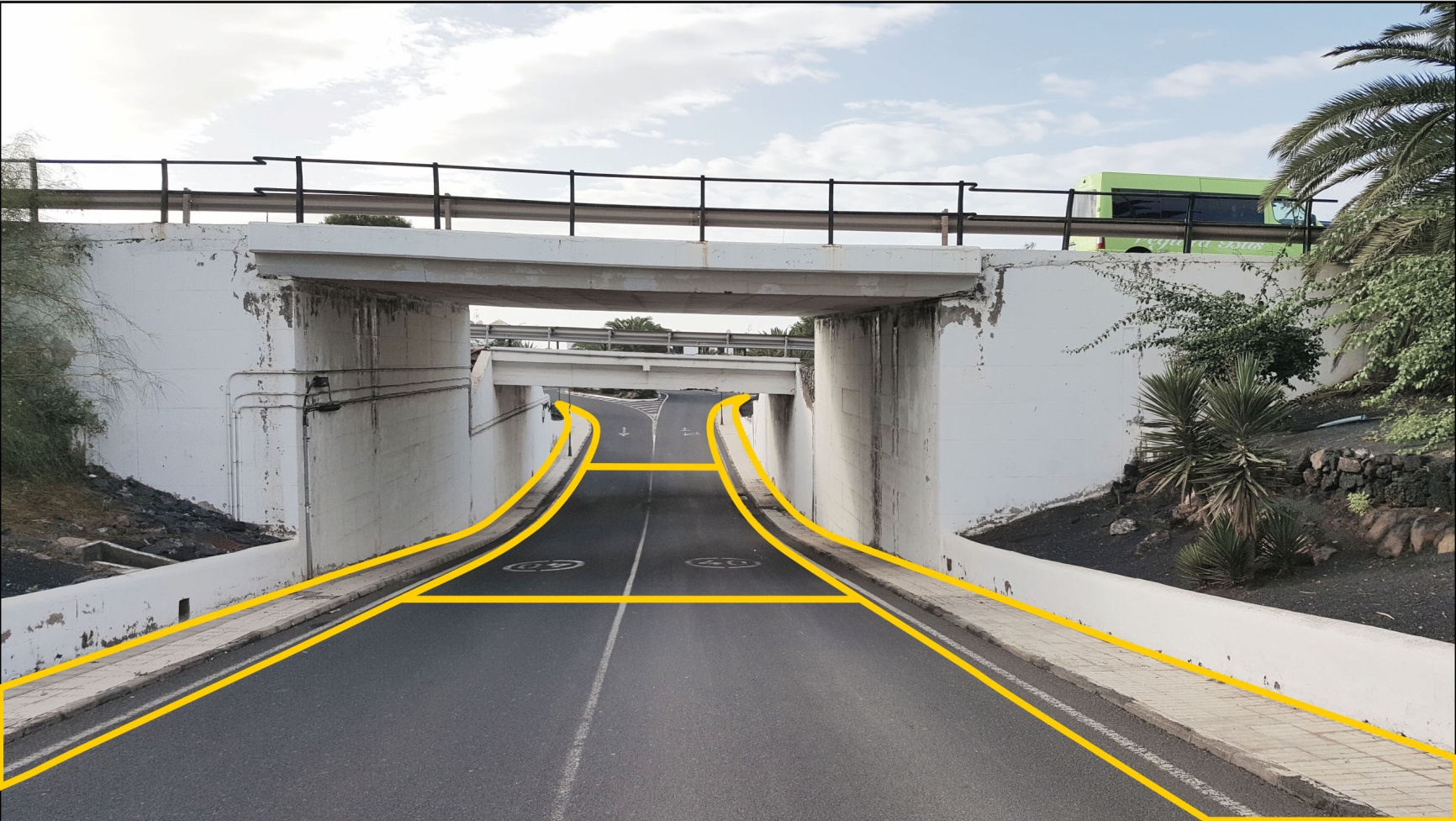 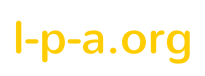 Infraestructuras urbanas_Movilidad y habitabilidad
Plataformas compartidas
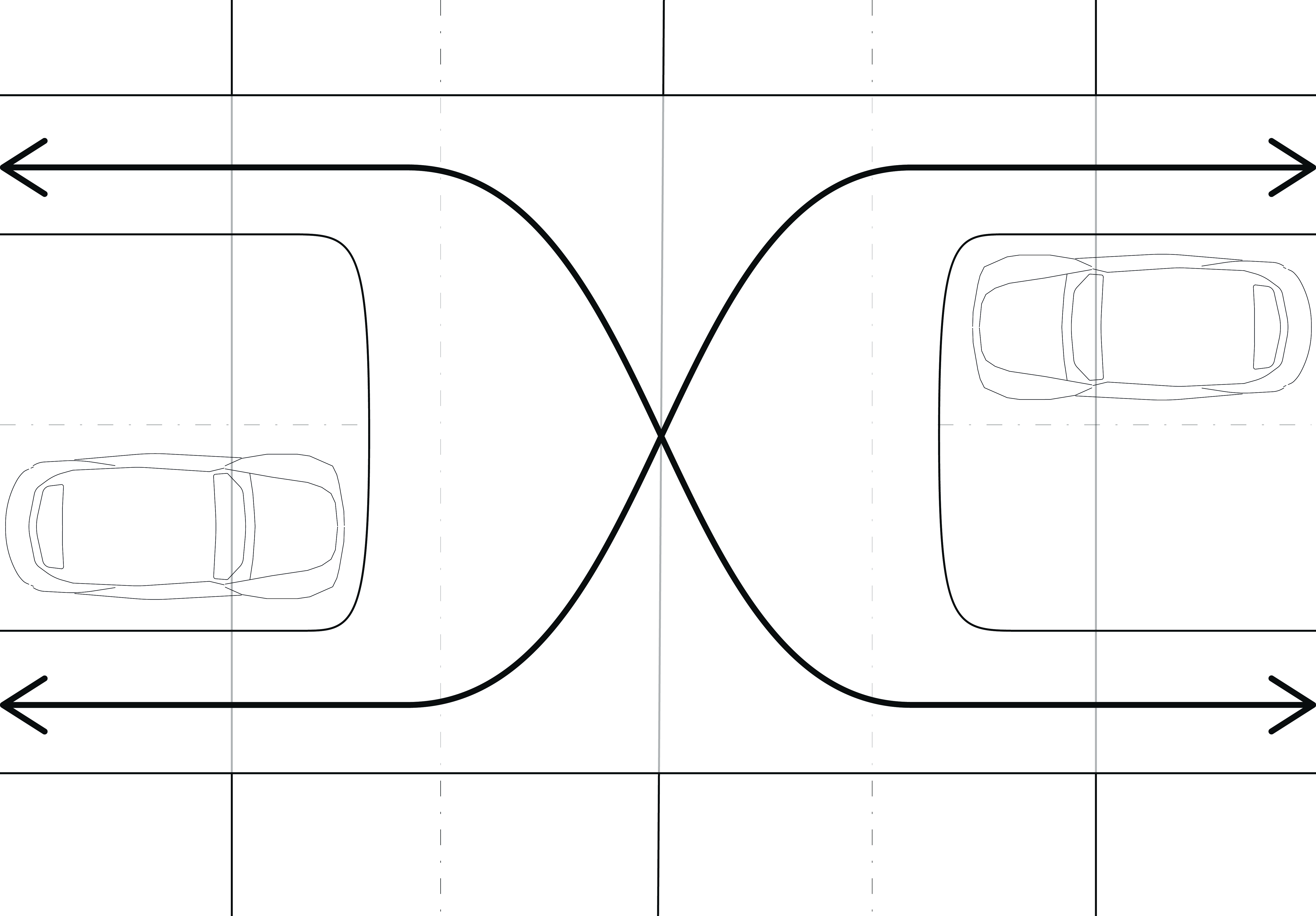 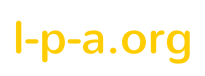 Infraestructuras urbanas_Movilidad y habitabilidad
Plataformas compartidas
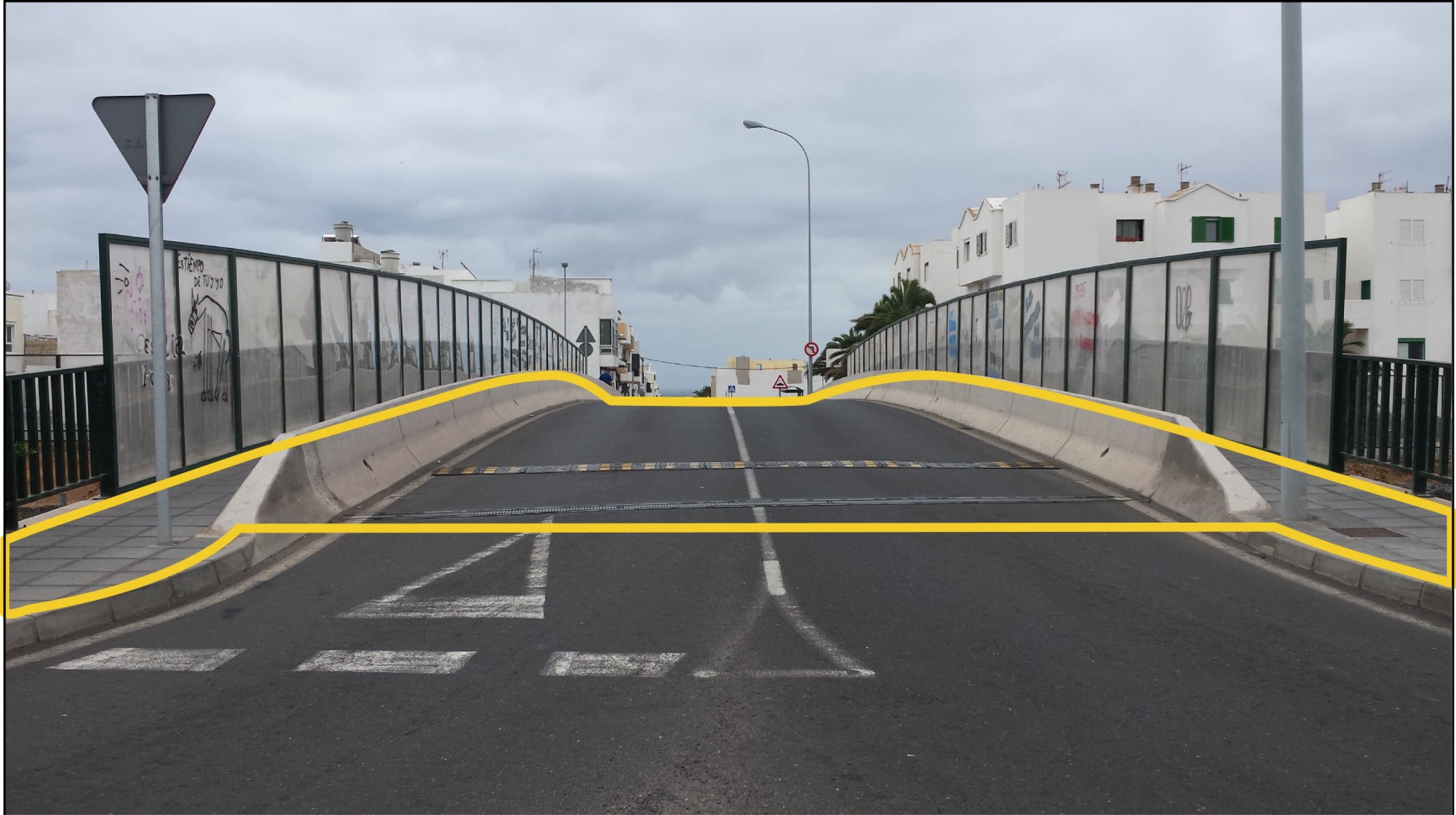 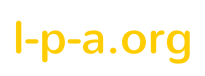 Infraestructuras urbanas_Movilidad y habitabilidad
Rediseño Medular
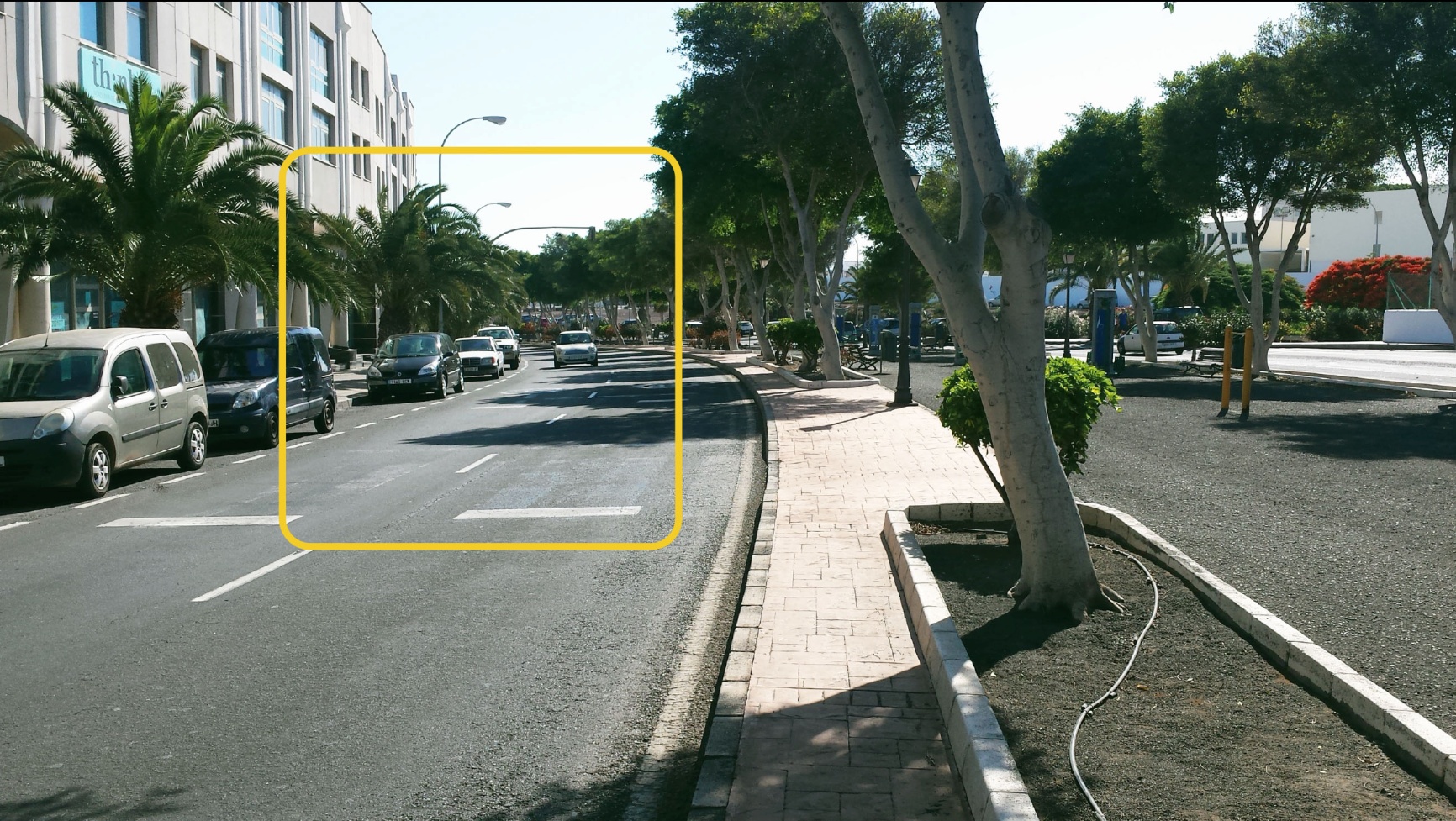 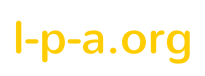 Infraestructuras urbanas_Movilidad y habitabilidad
Rediseño Medular
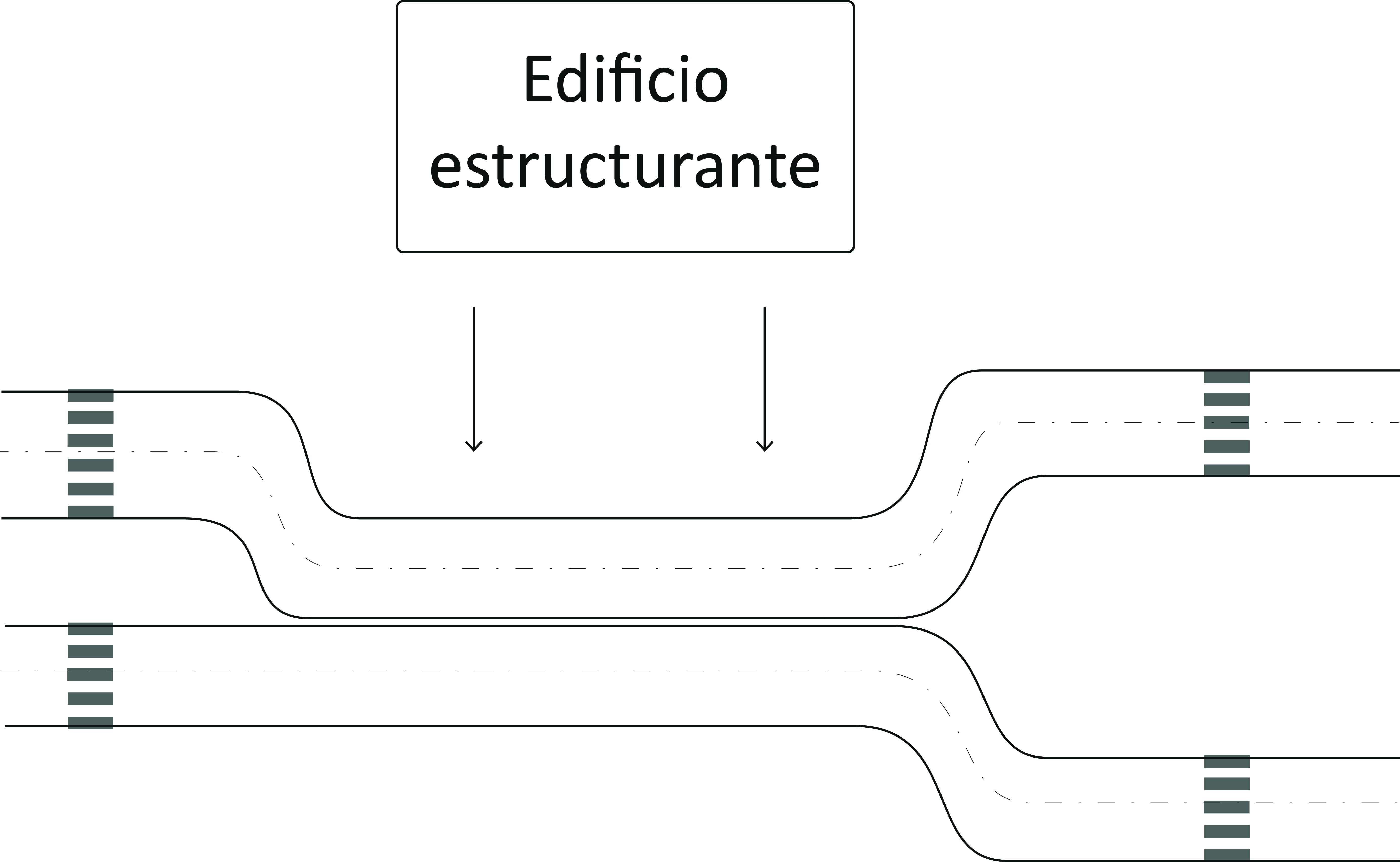 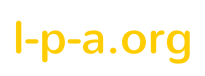 Barrios/Infraestructuras urbanas_Caminos del agua
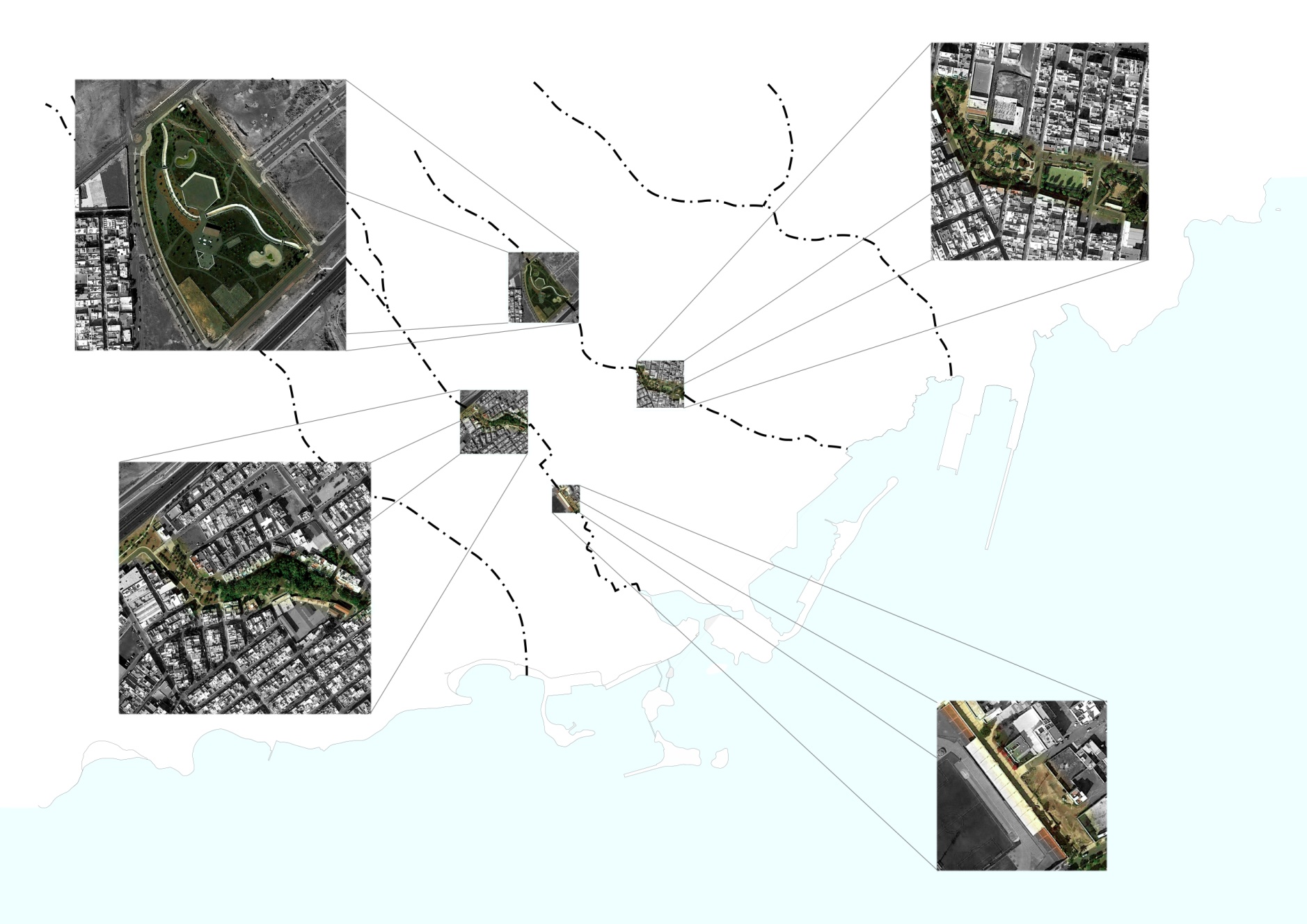 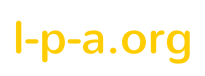 Barrios/Infraestructuras urbanas_Caminos del agua
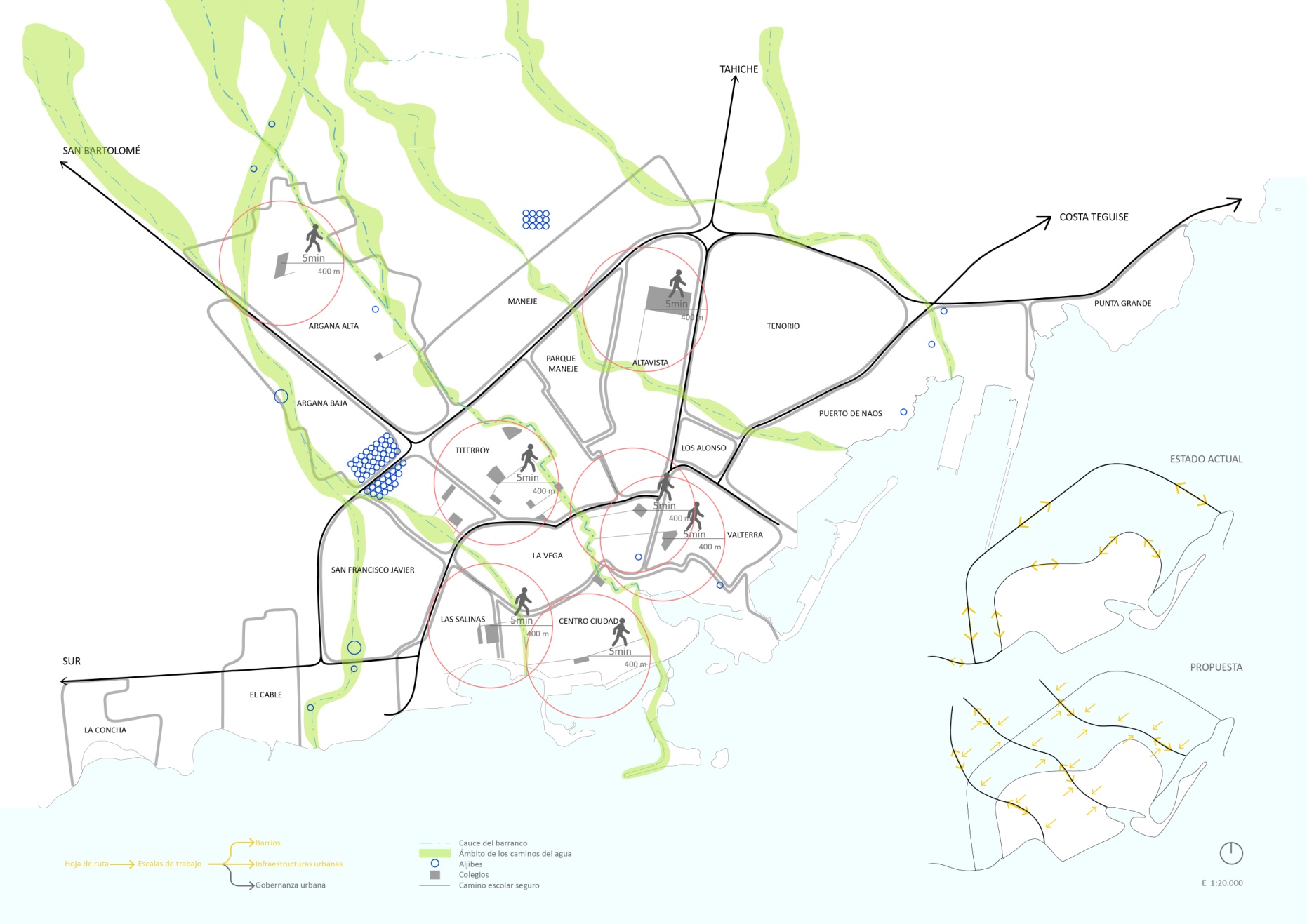 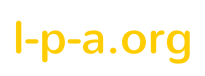 Barrios/Infraestructuras urbanas_Caminos del agua
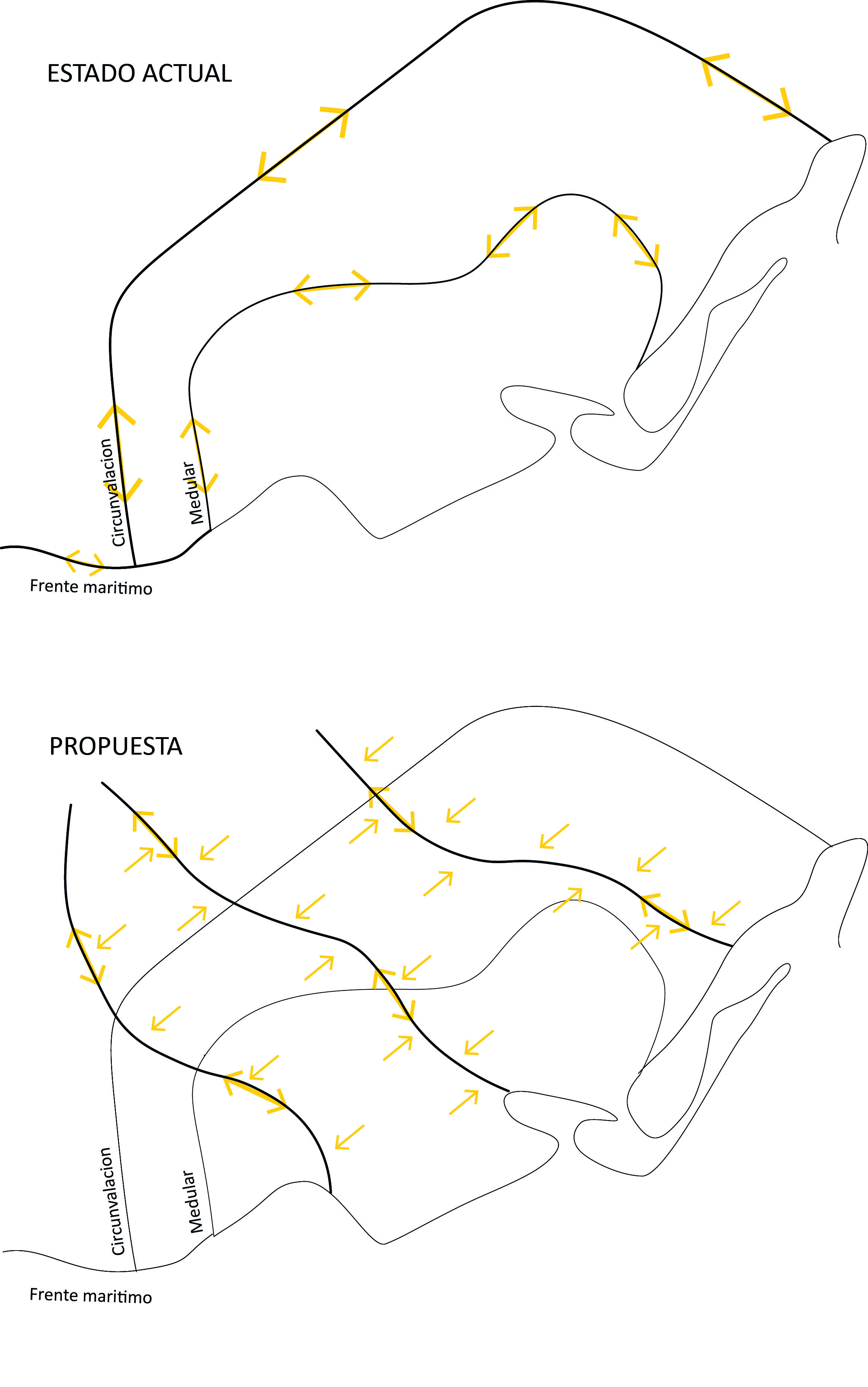 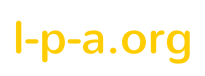 Barrios/Infraestructuras urbanas_Caminos del agua
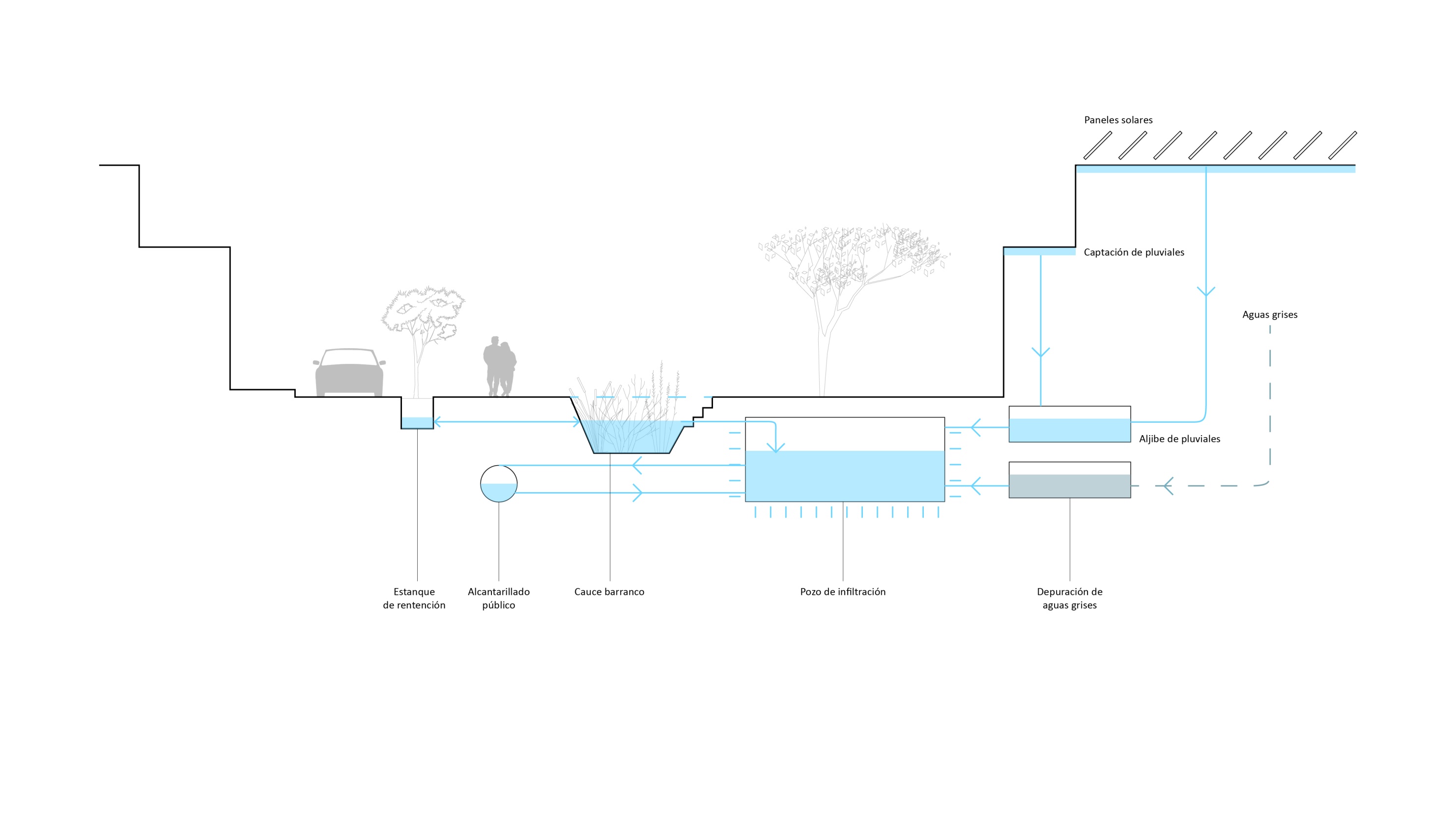 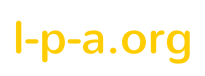 Barrios/Infraestructuras urbanas_Caminos del agua
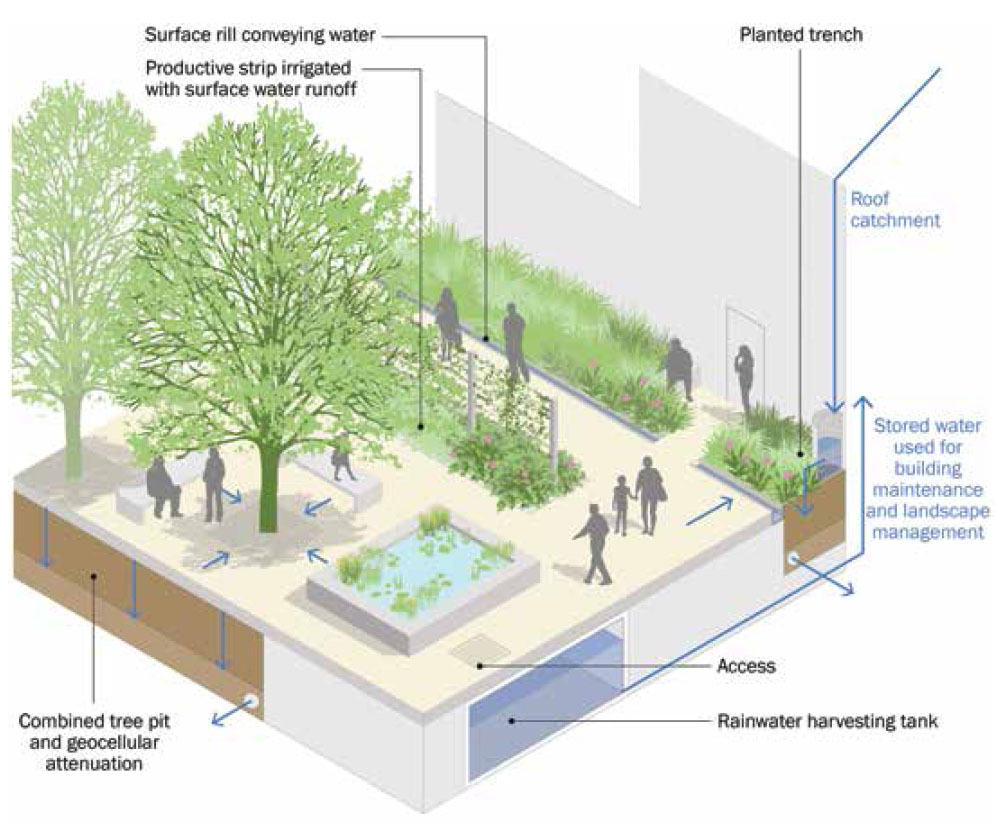 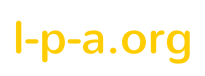 Barrios/Infraestructuras urbanas_Caminos del agua
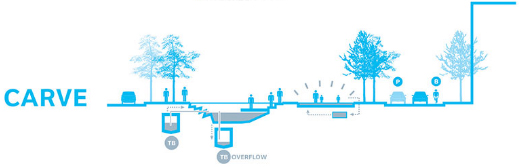 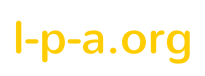 Barrios/Infraestructuras urbanas_Caminos del agua
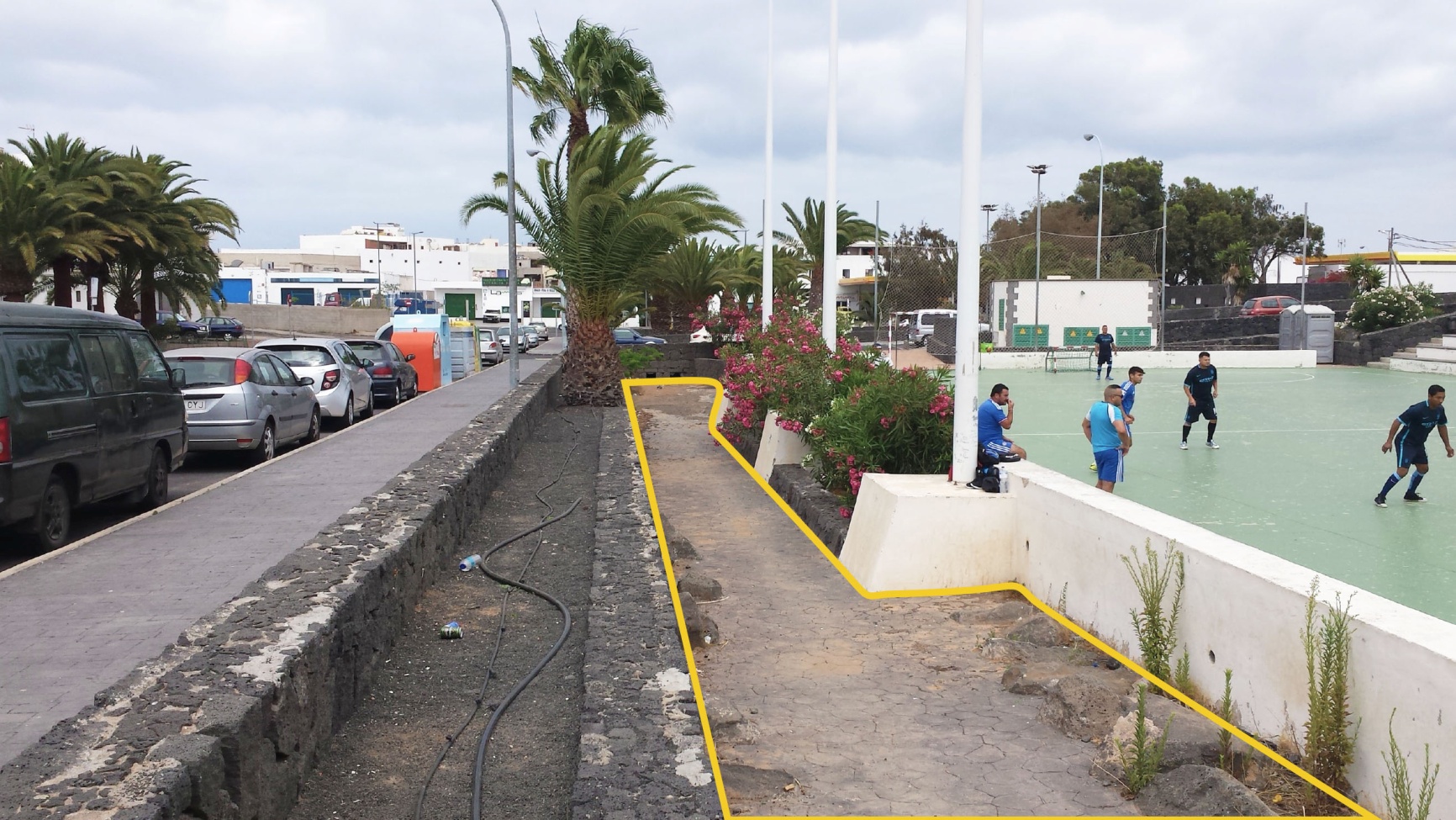 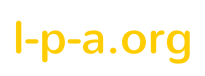 Barrios_Nuevas centralidades
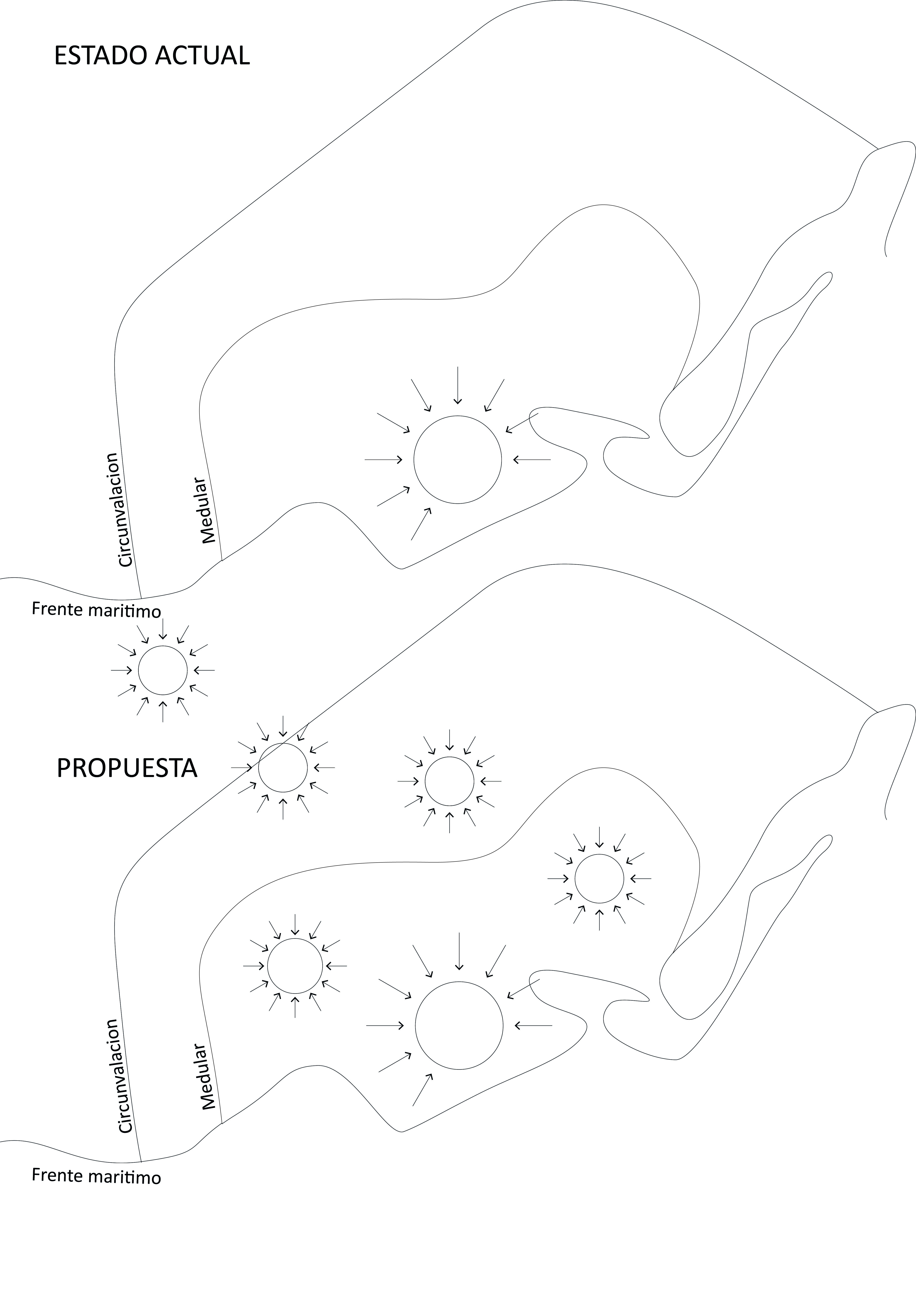 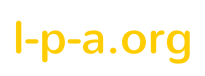 Barrios_Nuevas centralidades
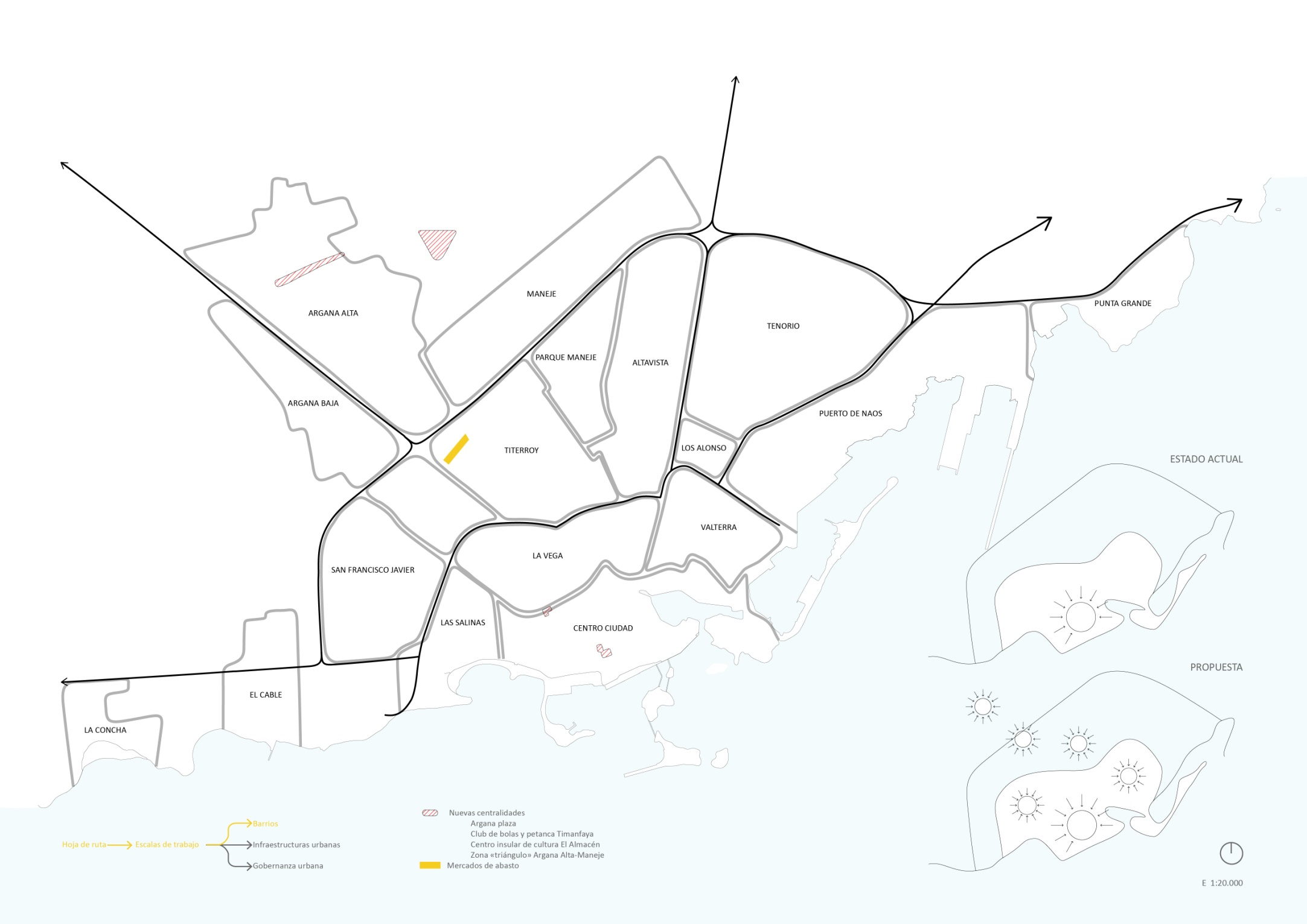 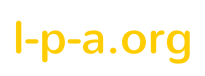 Barrios_Nuevas centralidades
El Almacén
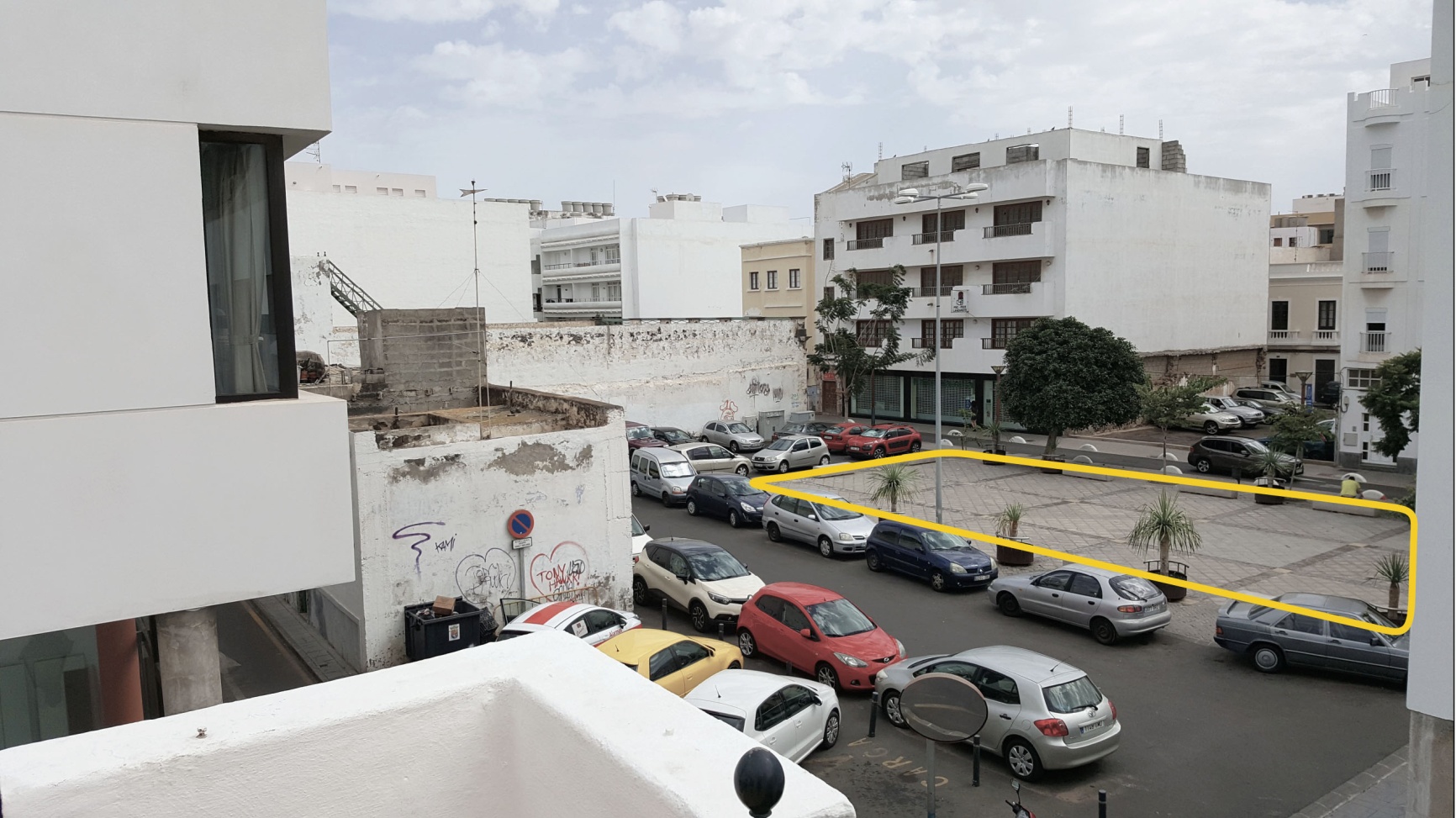 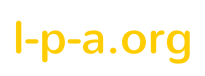 Barrios_Espacio público y habitabilidad
Bio-esquinas
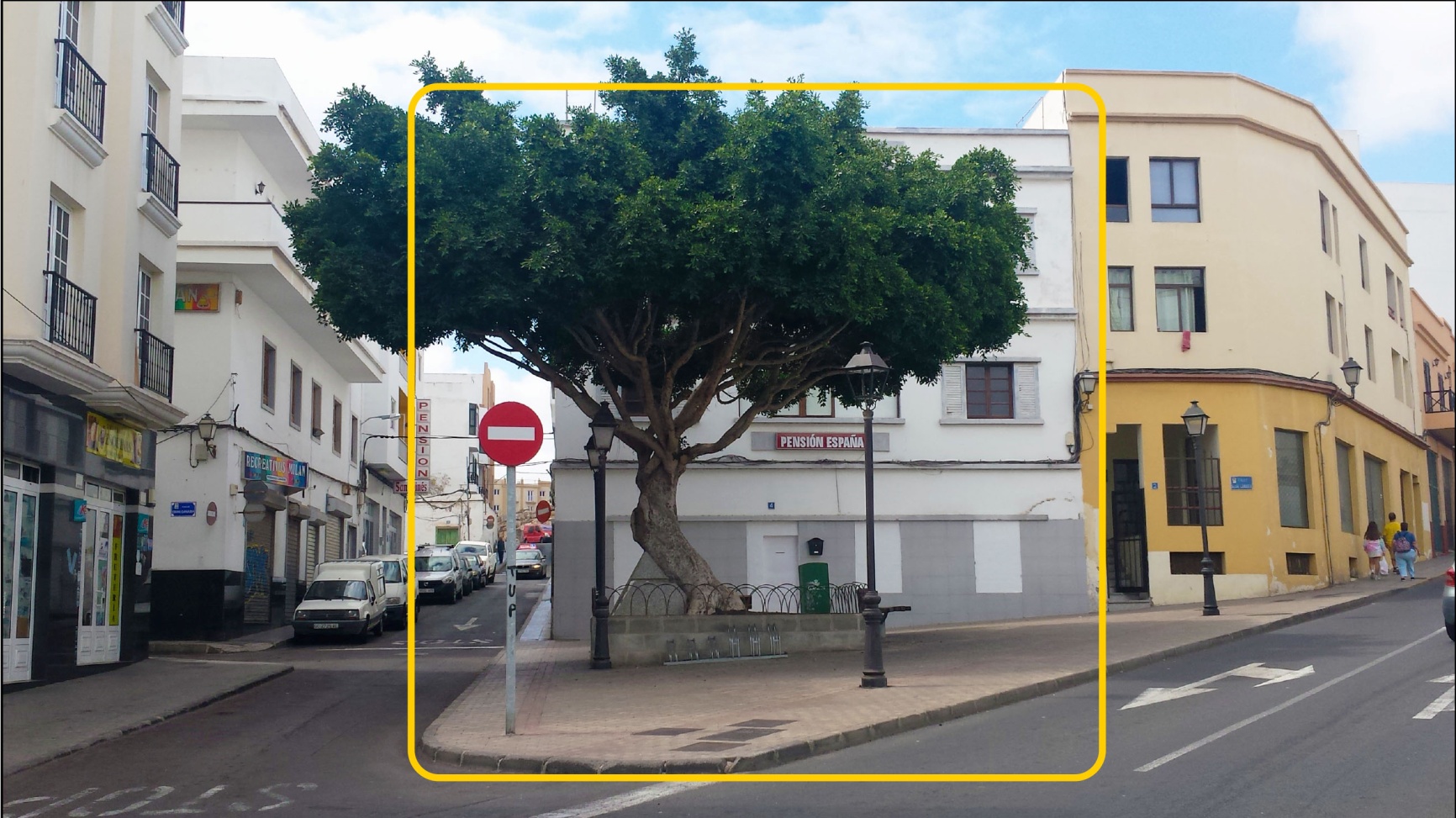 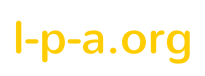 Barrios/Infraestructuras urbanas_Espacio público y habitabilidad
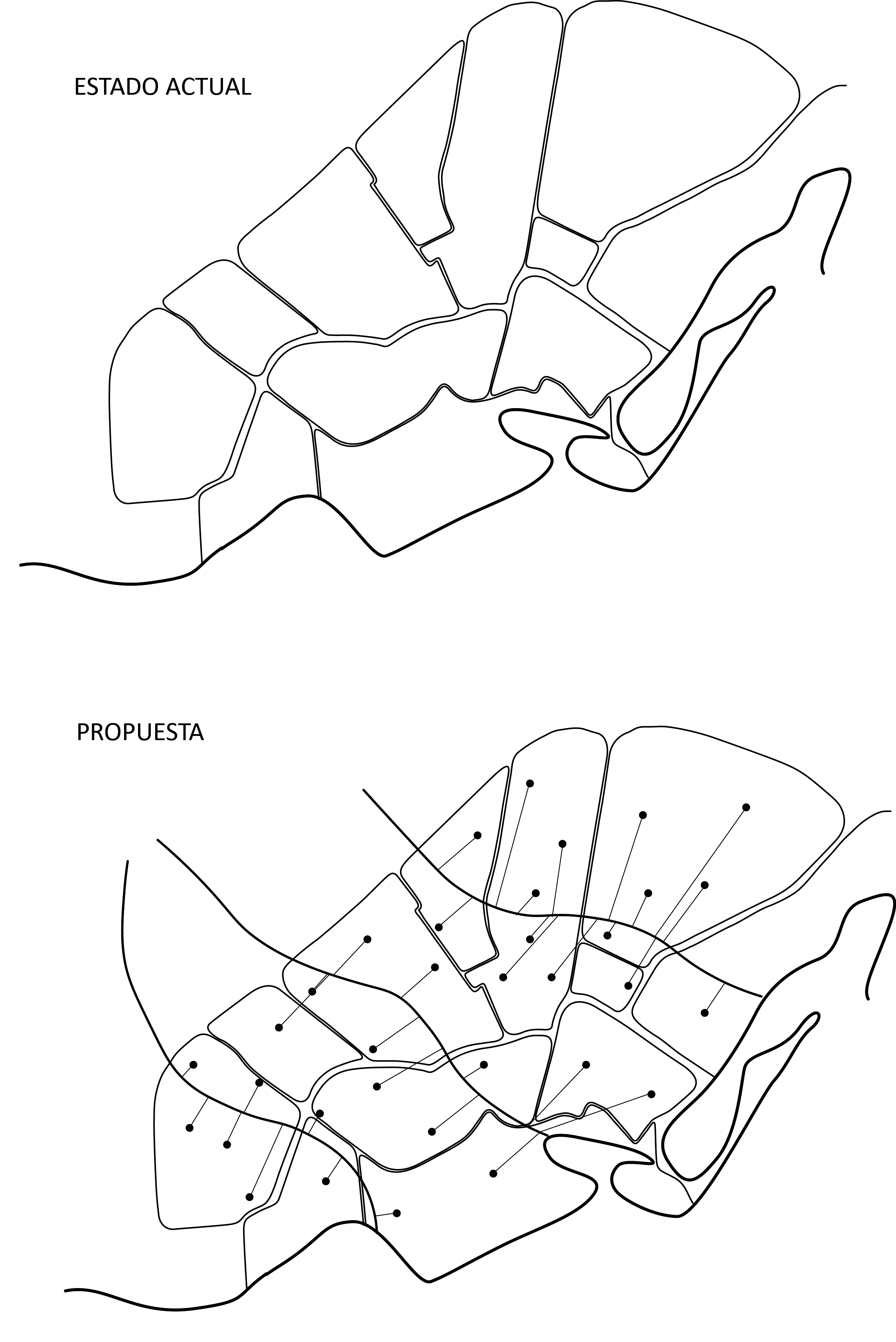 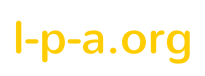 Barrios/Infraestructuras urbanas_Espacio público y habitabilidad
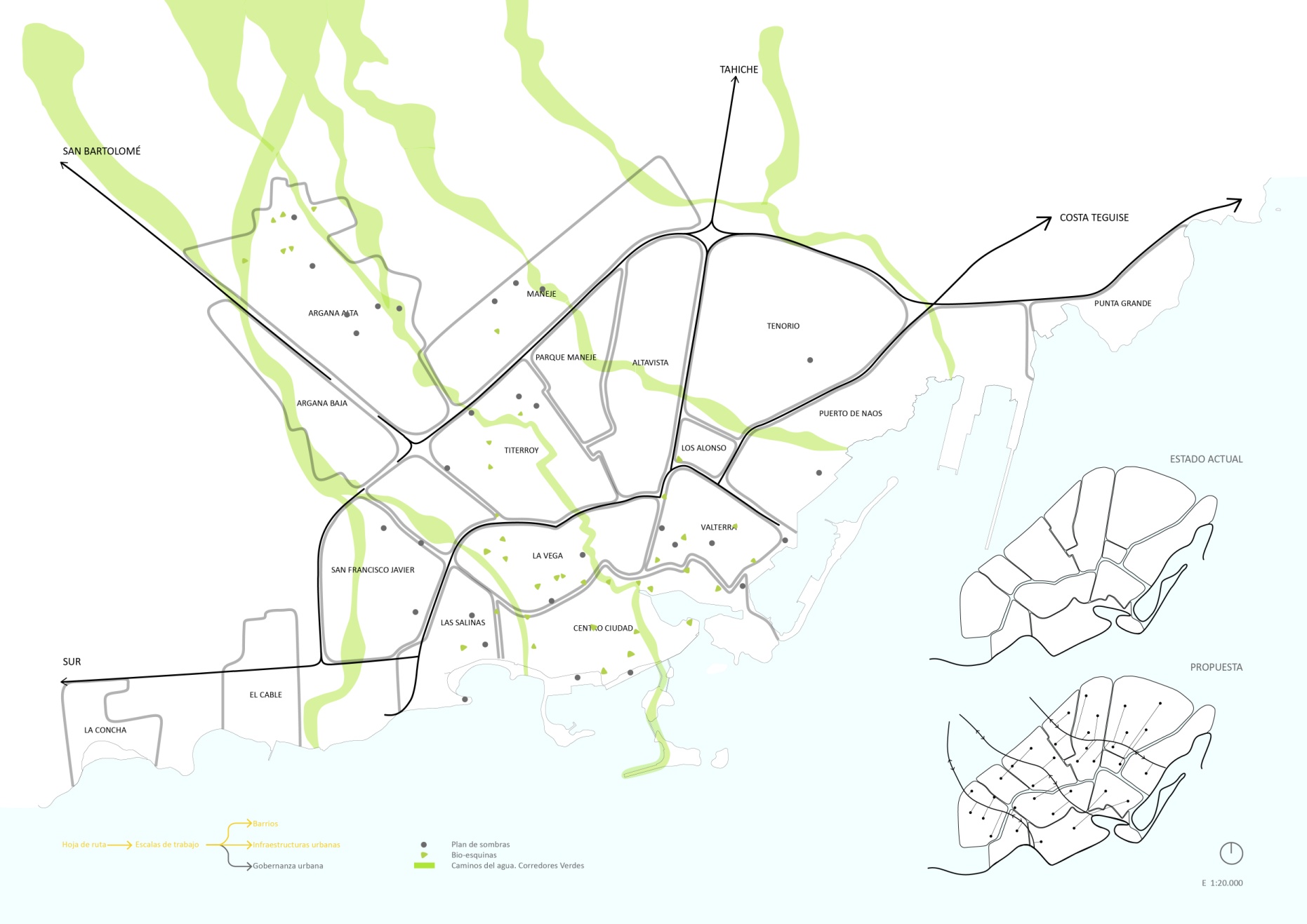 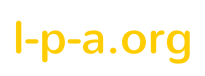 Barrios/Infraestructuras urbanas_Espacio público y habitabilidad
Plan de sombras
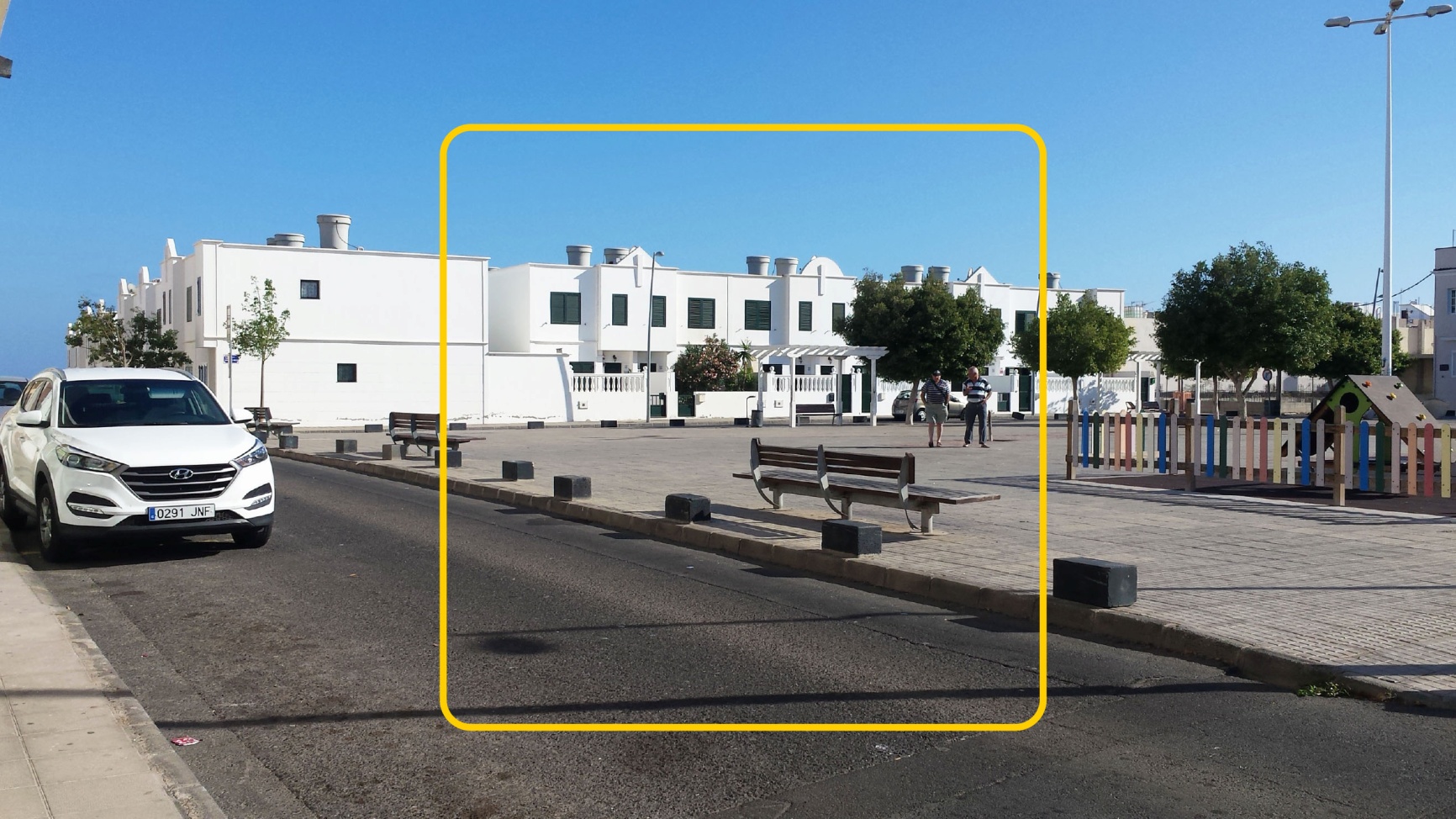 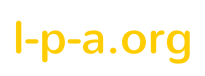 Barrios/Infraestructuras urbanas_Espacio público y habitabilidad
Plan de sombras
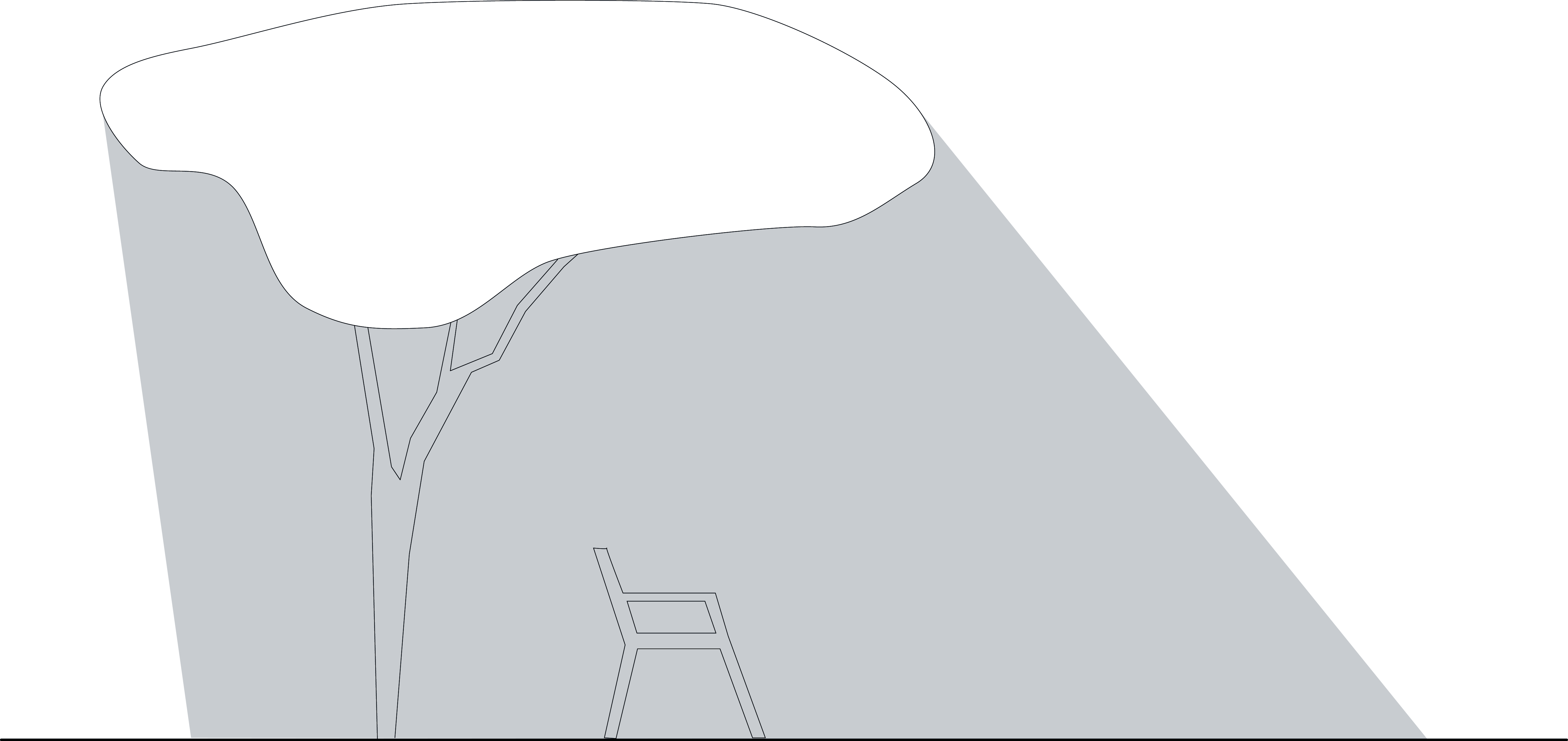 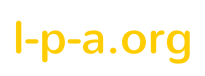 Barrios_Espacio público y habitabilidad
Plataformas comunitarias
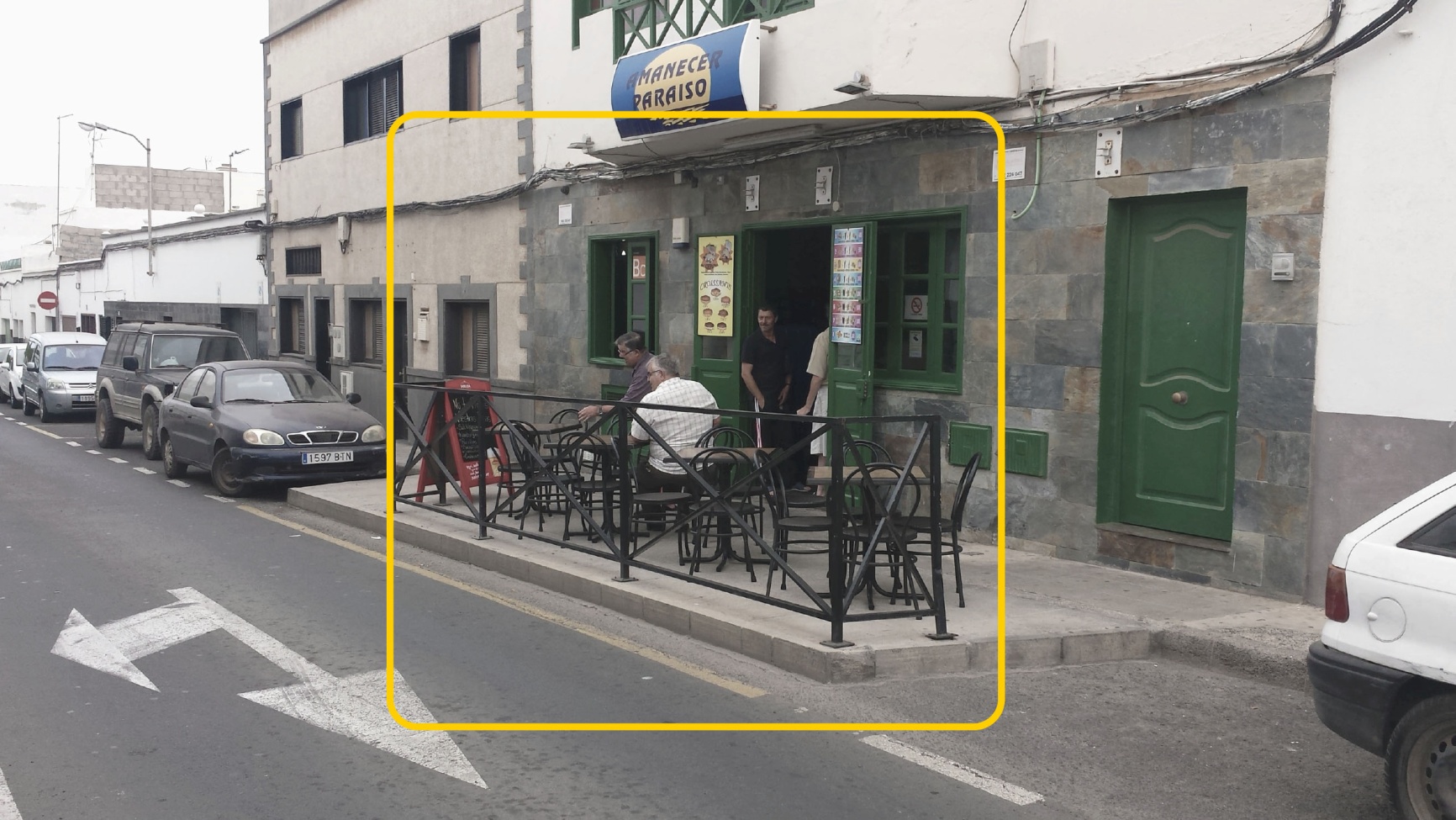 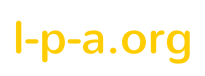 Barrios_Espacio público y habitabilidad
Plataformas comunitarias
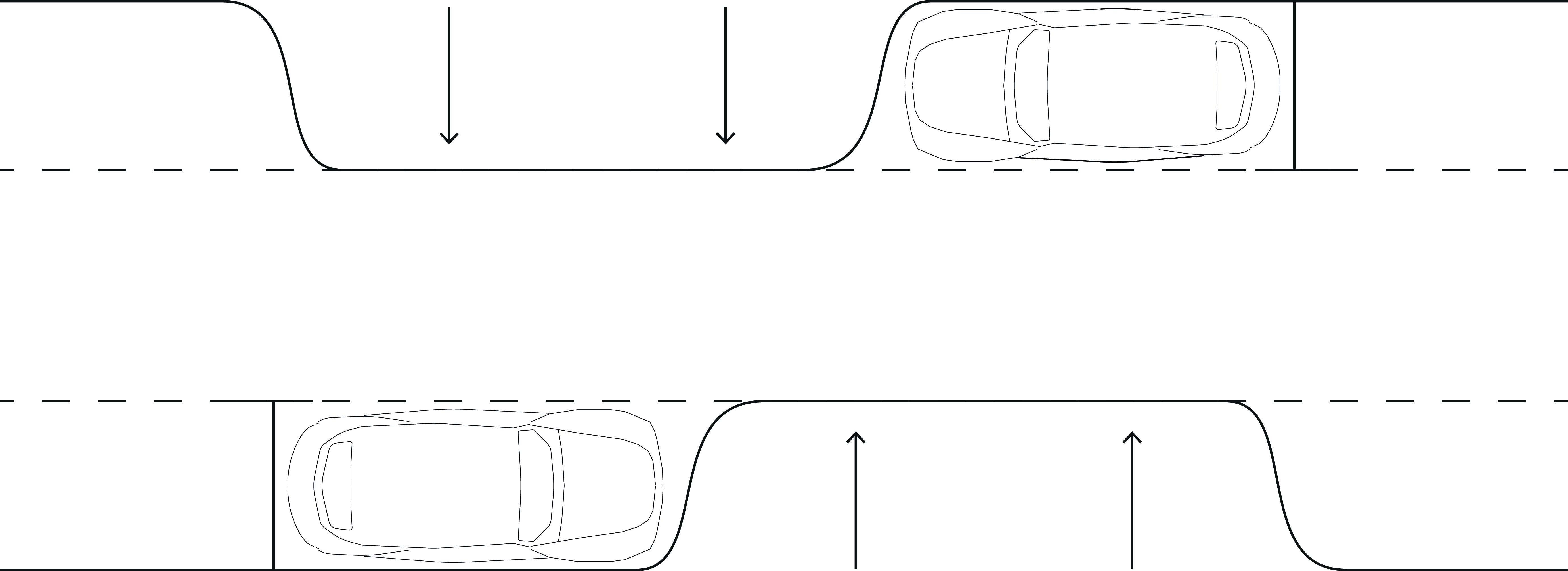 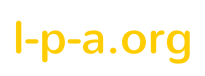 Barrios_Espacio público y habitabilidad
Plataformas comunitarias
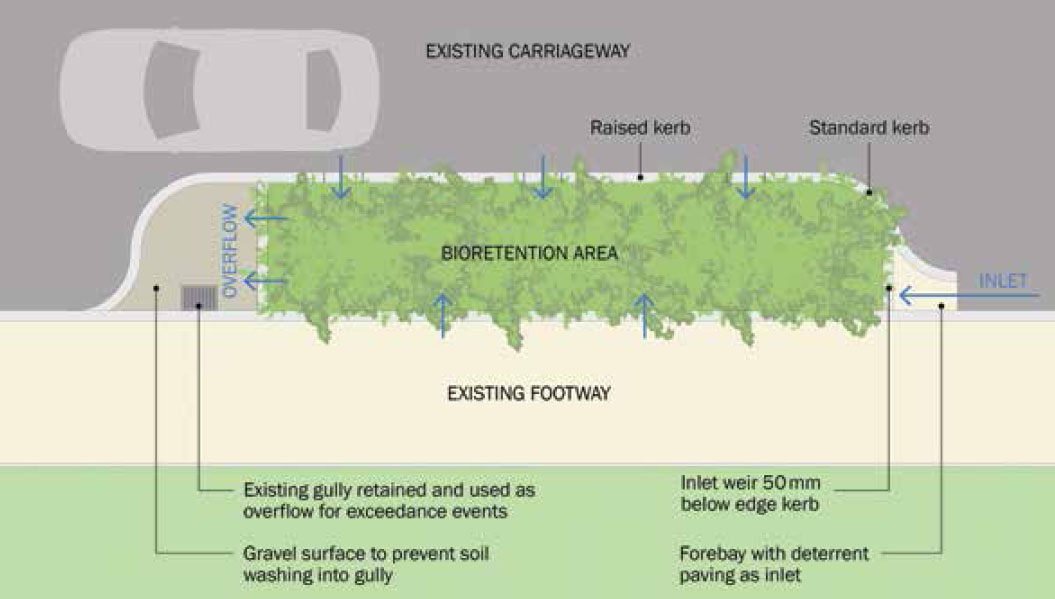 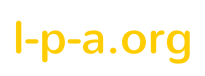 Barrios_Espacio público y habitabilidad
Plataformas comunitarias
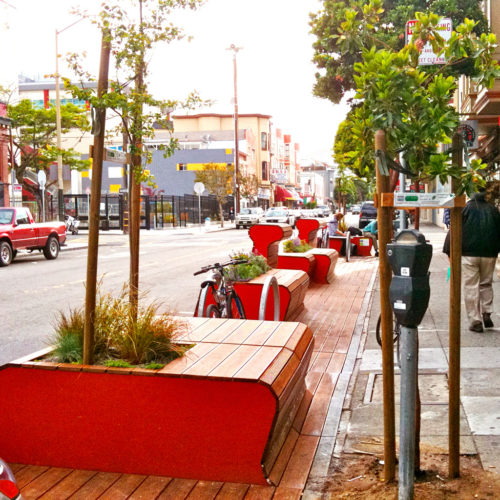 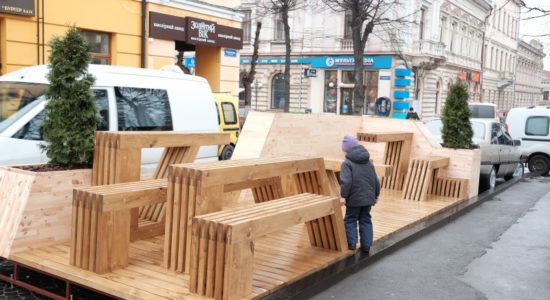 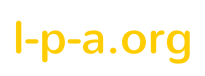 Barrios/Infraestructuras urbanas_Caminos del agua
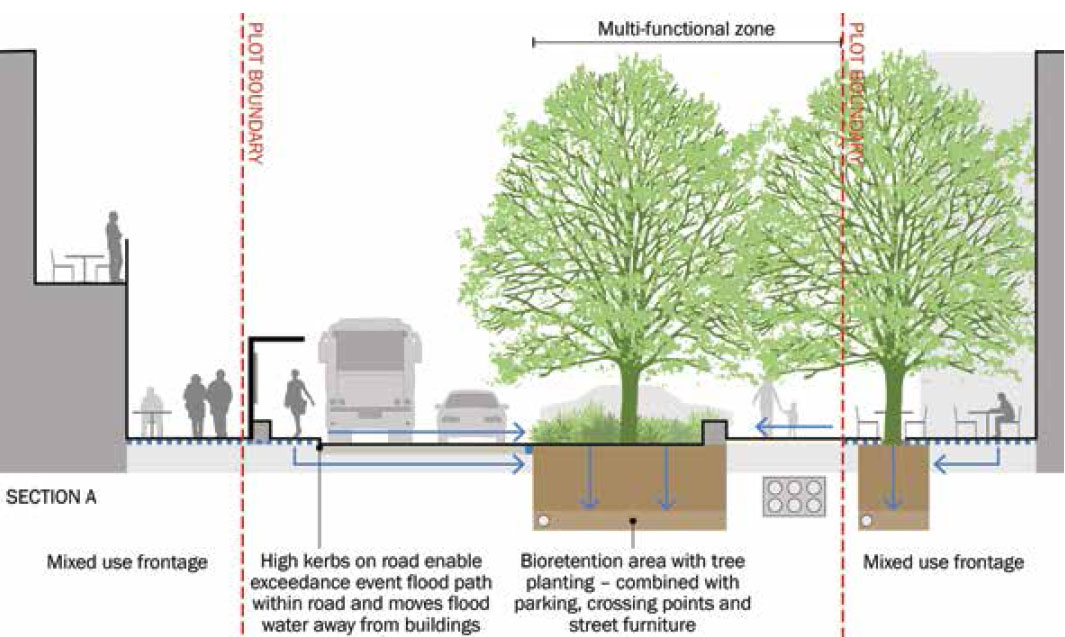 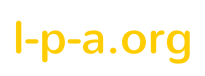 Barrios/Infraestructuras urbanas_Caminos del agua
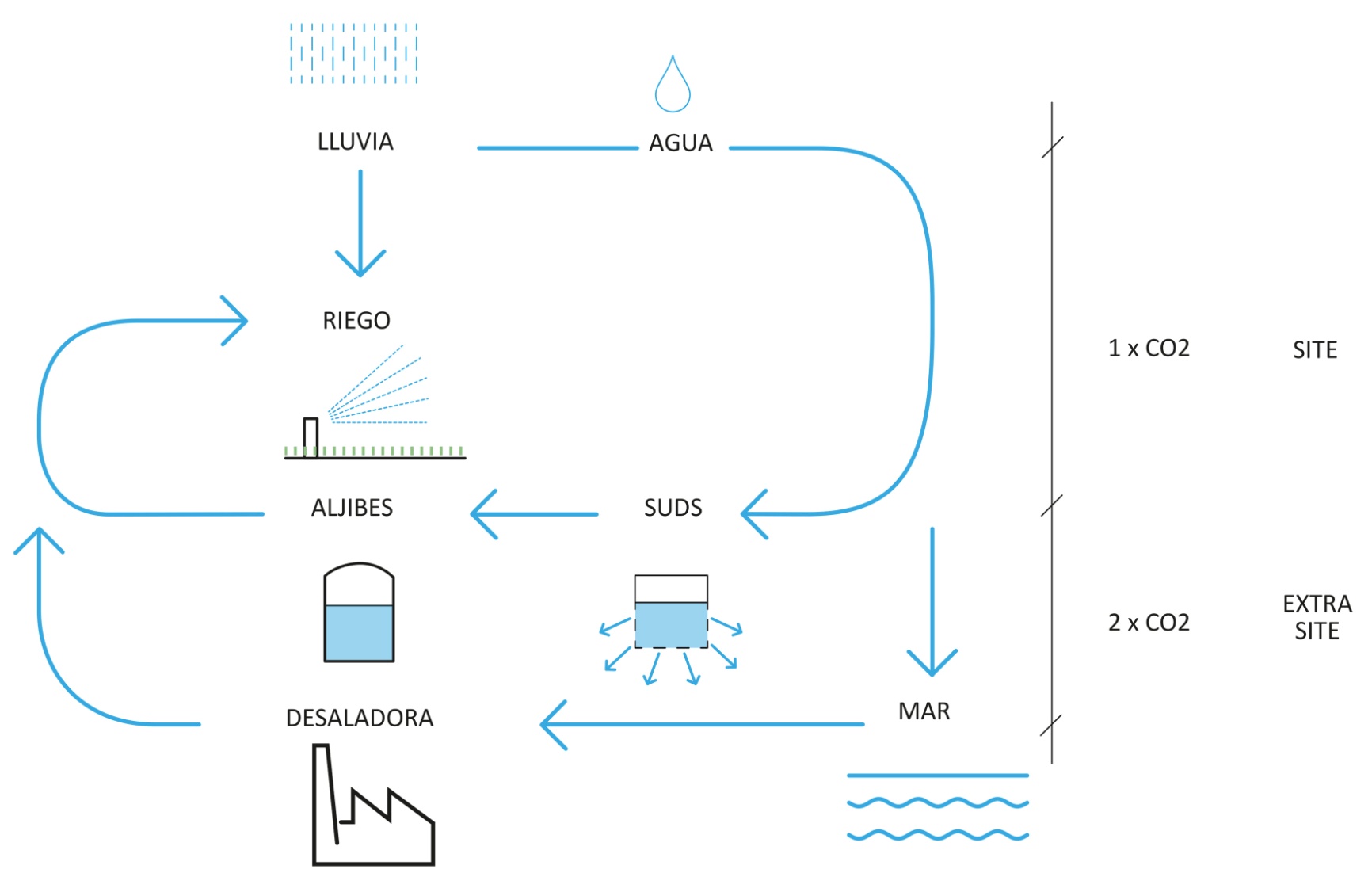 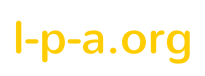 Gobernanza Urbana_Nuevos suelos
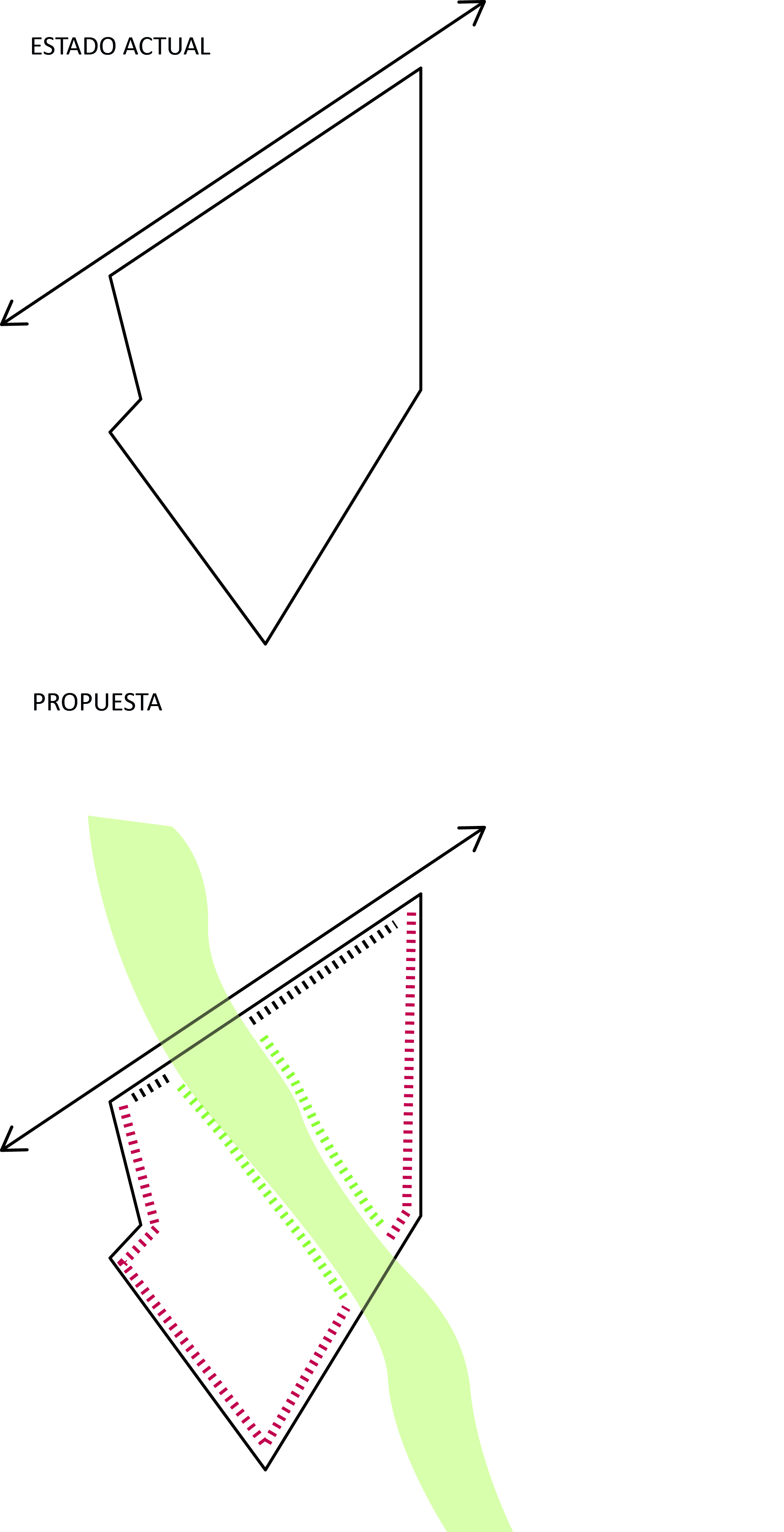 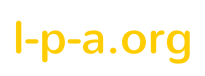 Gobernanza urbana_Nuevos suelos
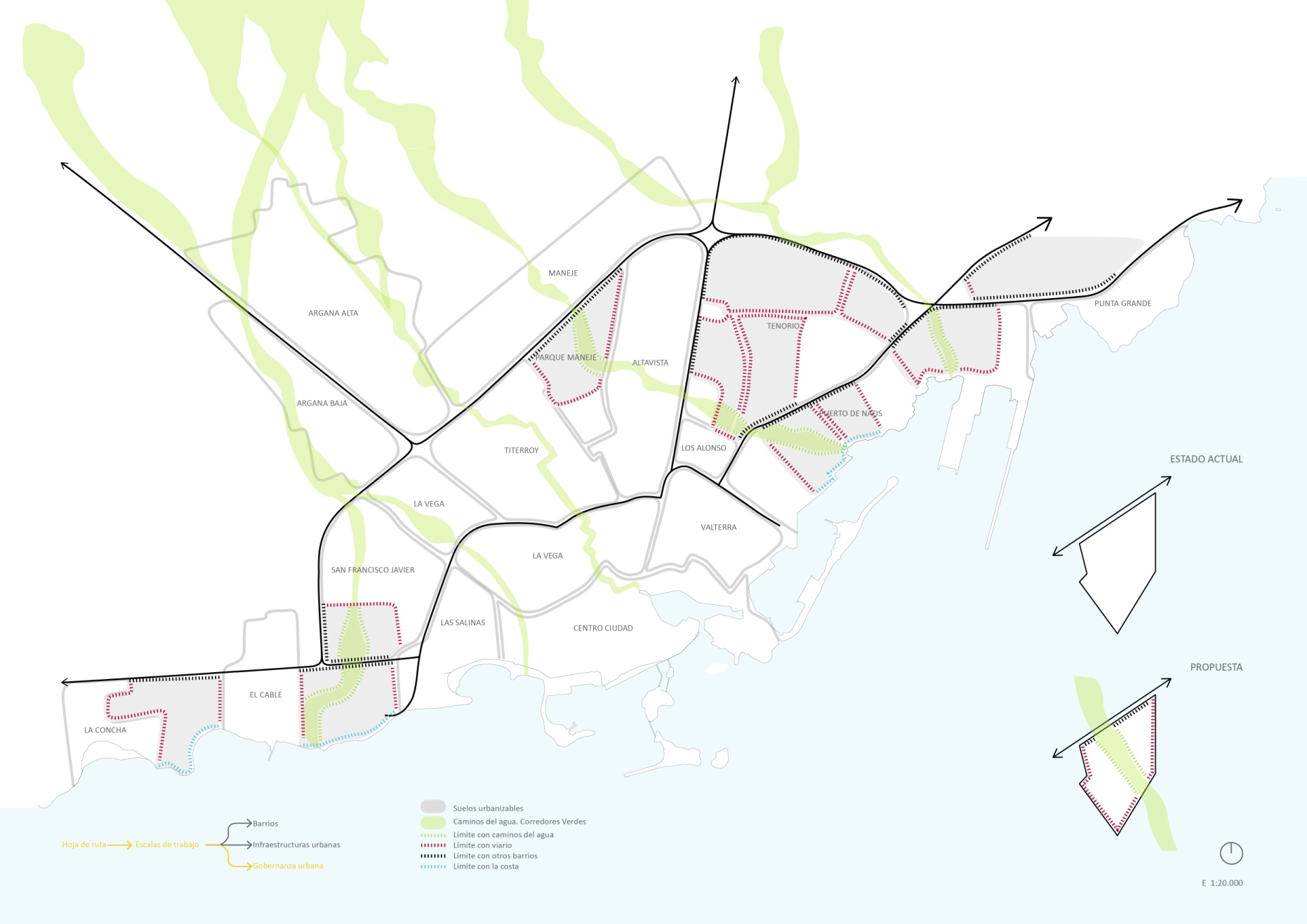 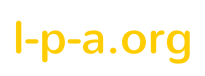 Gobernanza urbana_Indicadores urbanos
Indicadores de sostenibilidad
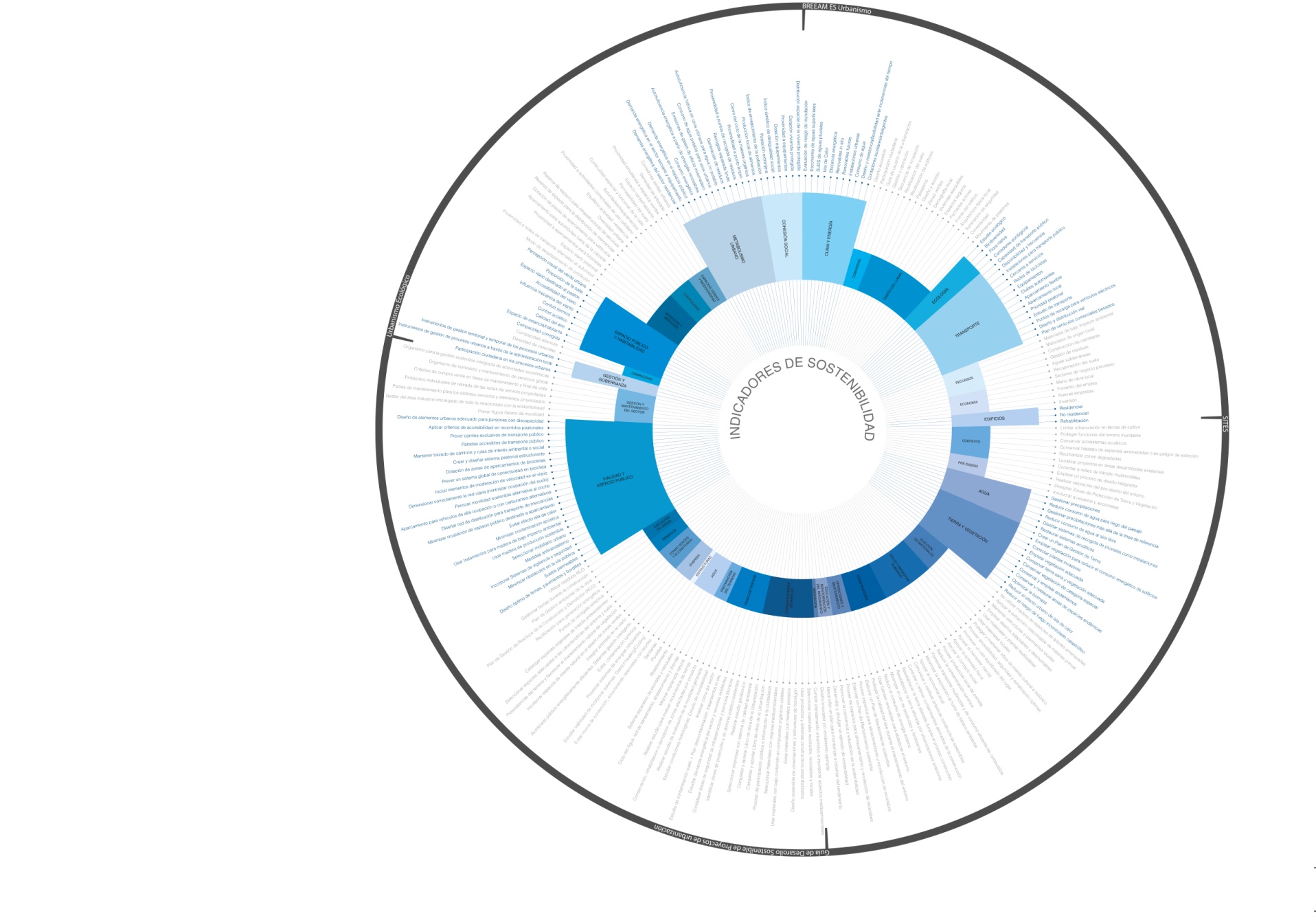 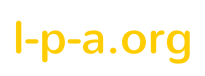 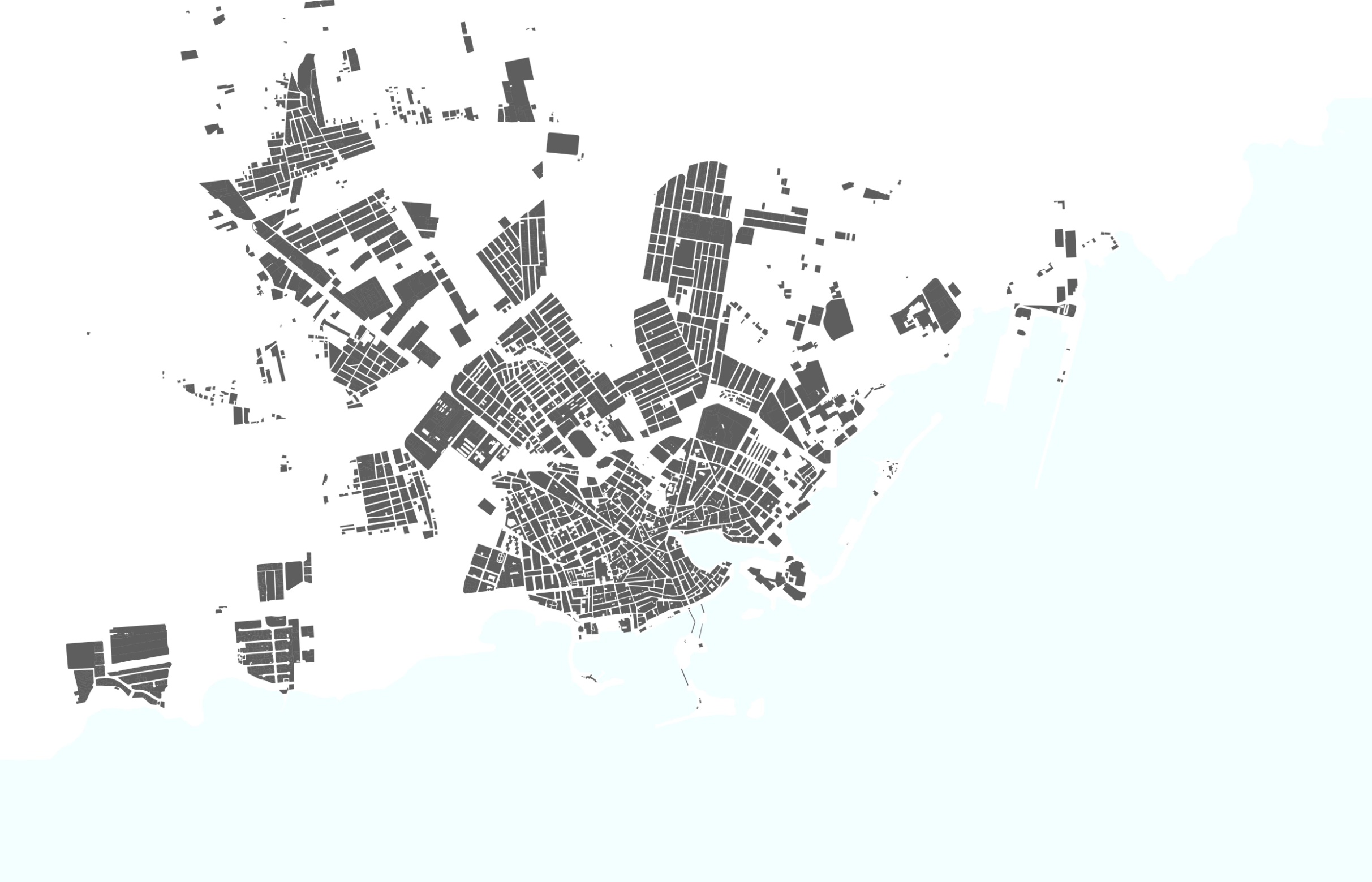 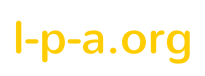 Síntesis_Barrios + Infraestructuras urbanas + Gobernanza urbana
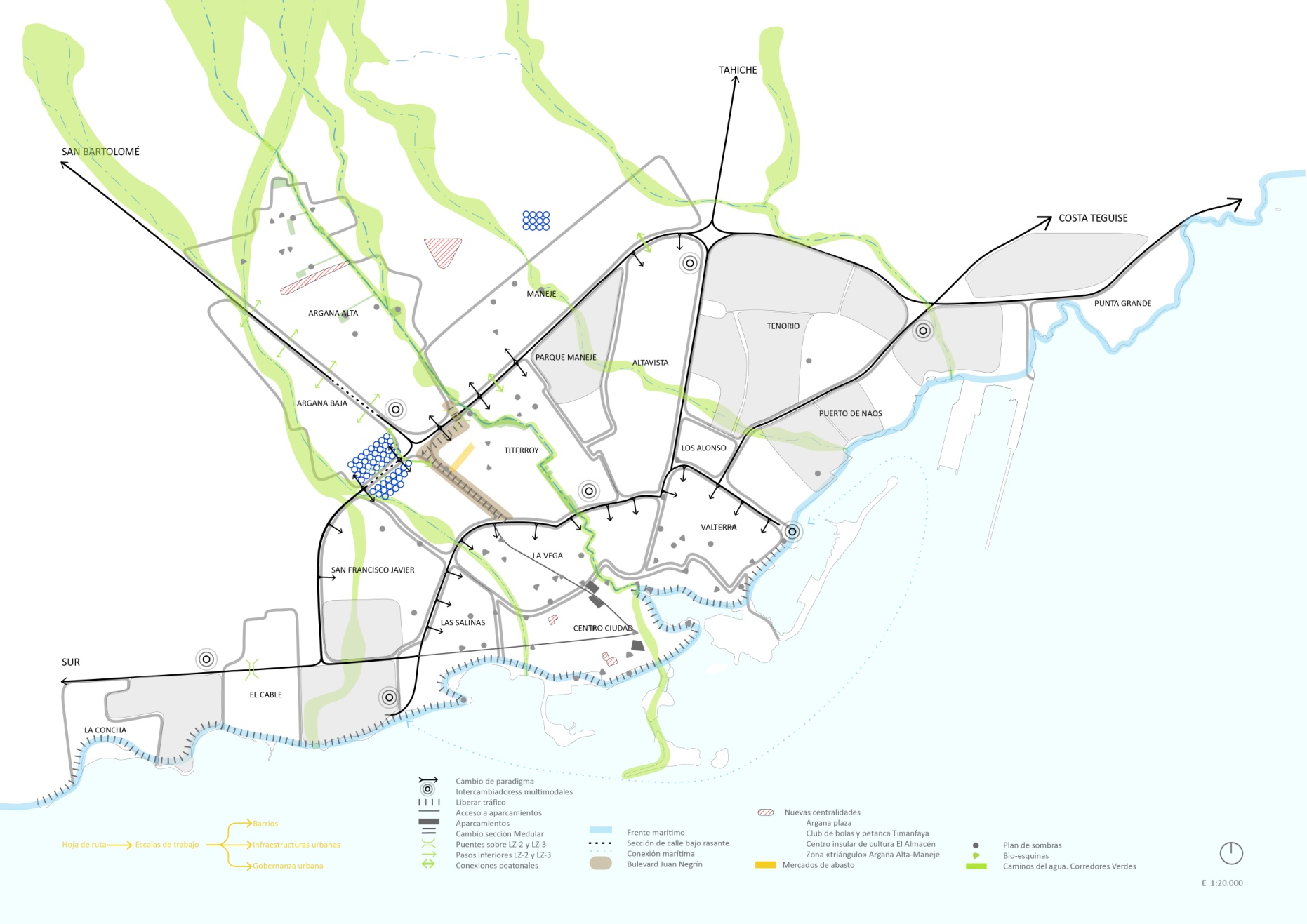 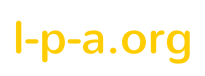 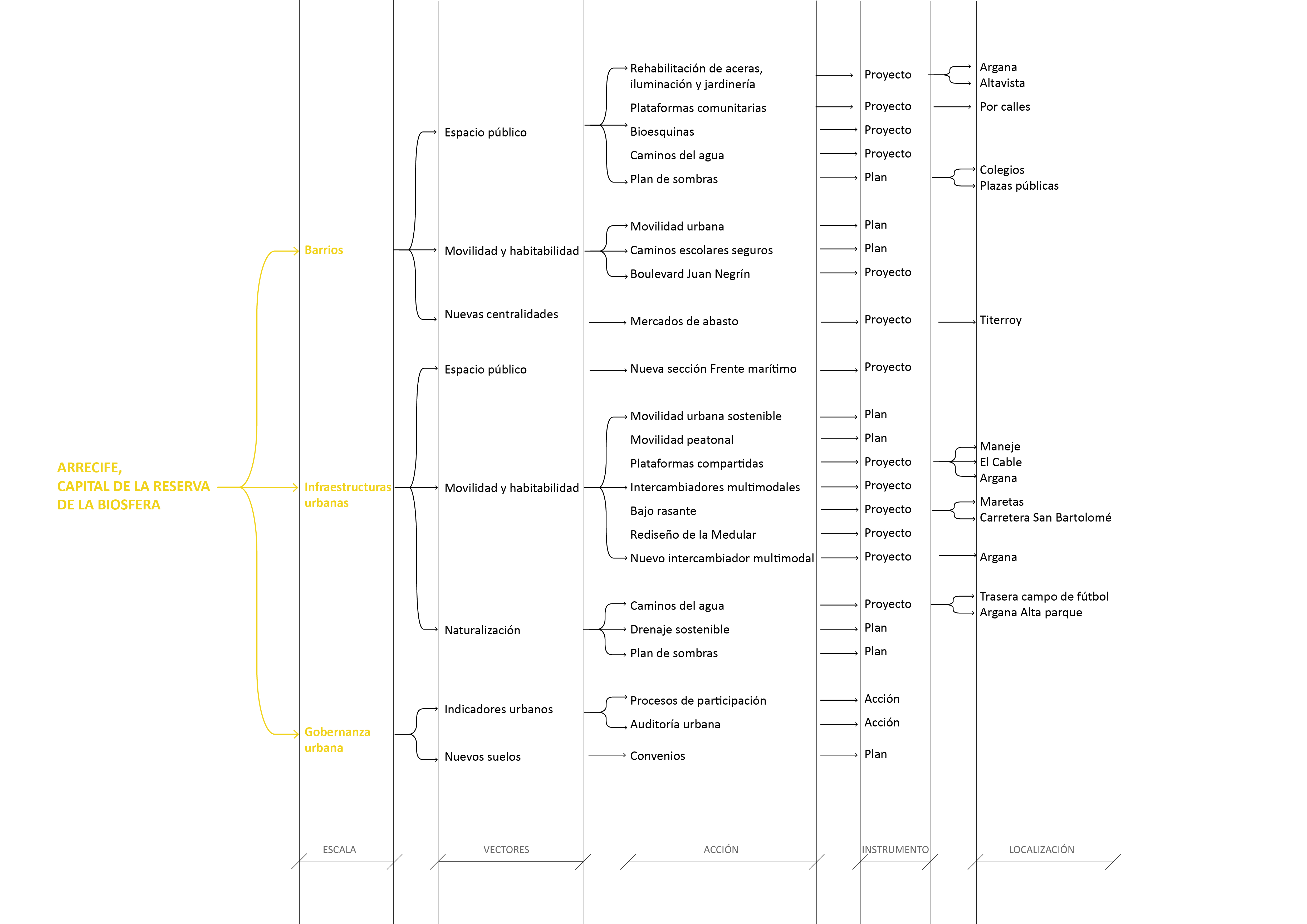 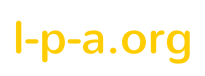 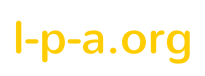